Alumni Europae ASBL
16 November 2021  – Financial Survey Results
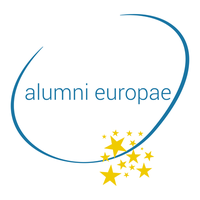 General statistics
5300 members
67 respondents (53 EN + 14 FR)
= 1,25% of all members
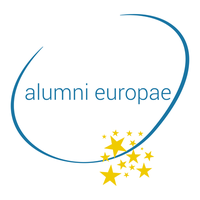 Class of Respondents
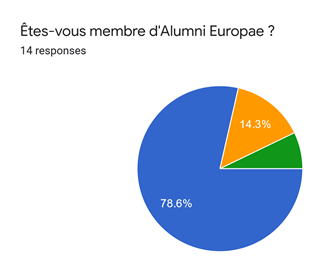 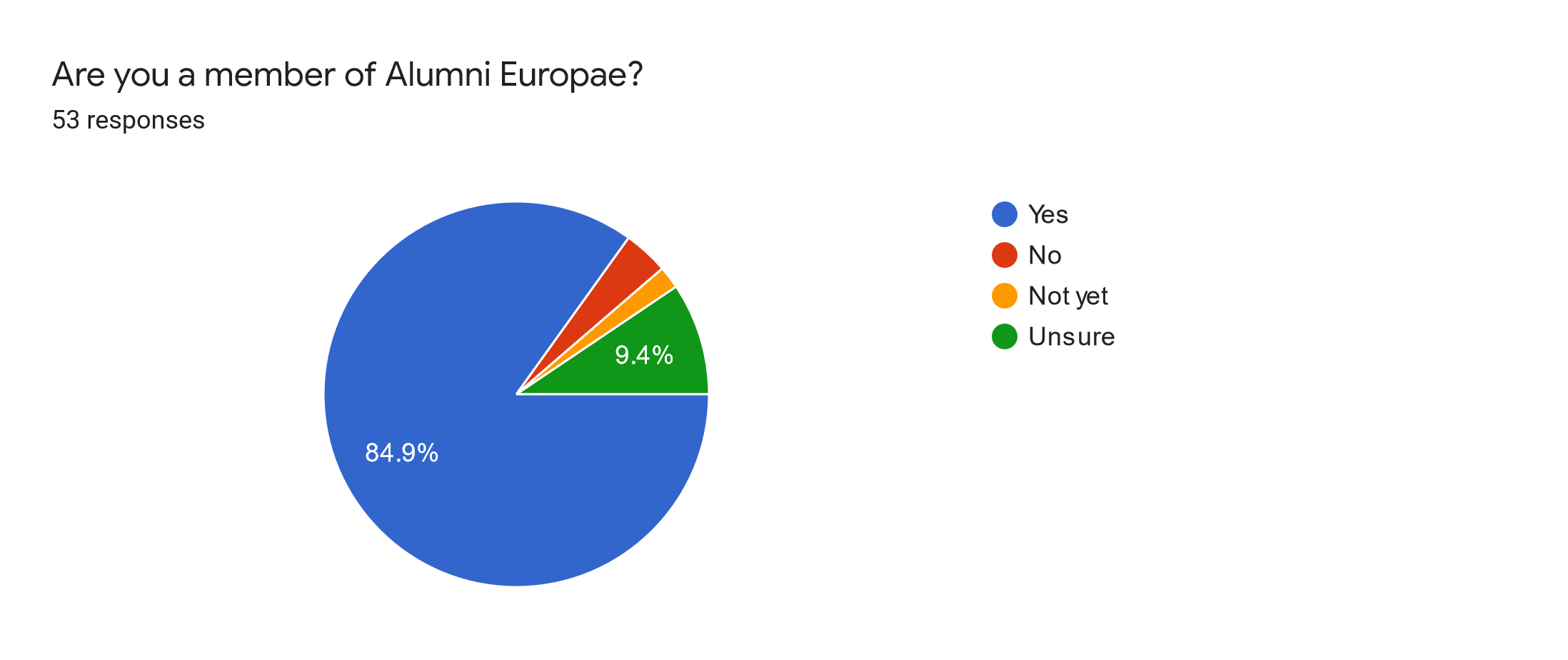 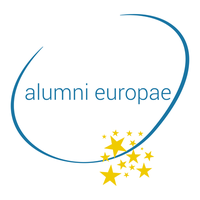 Age Bracket respondents
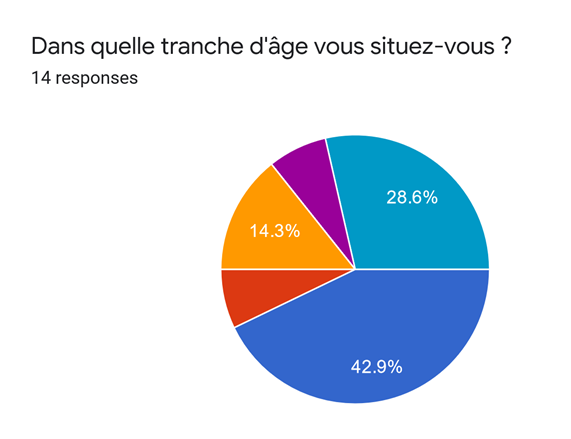 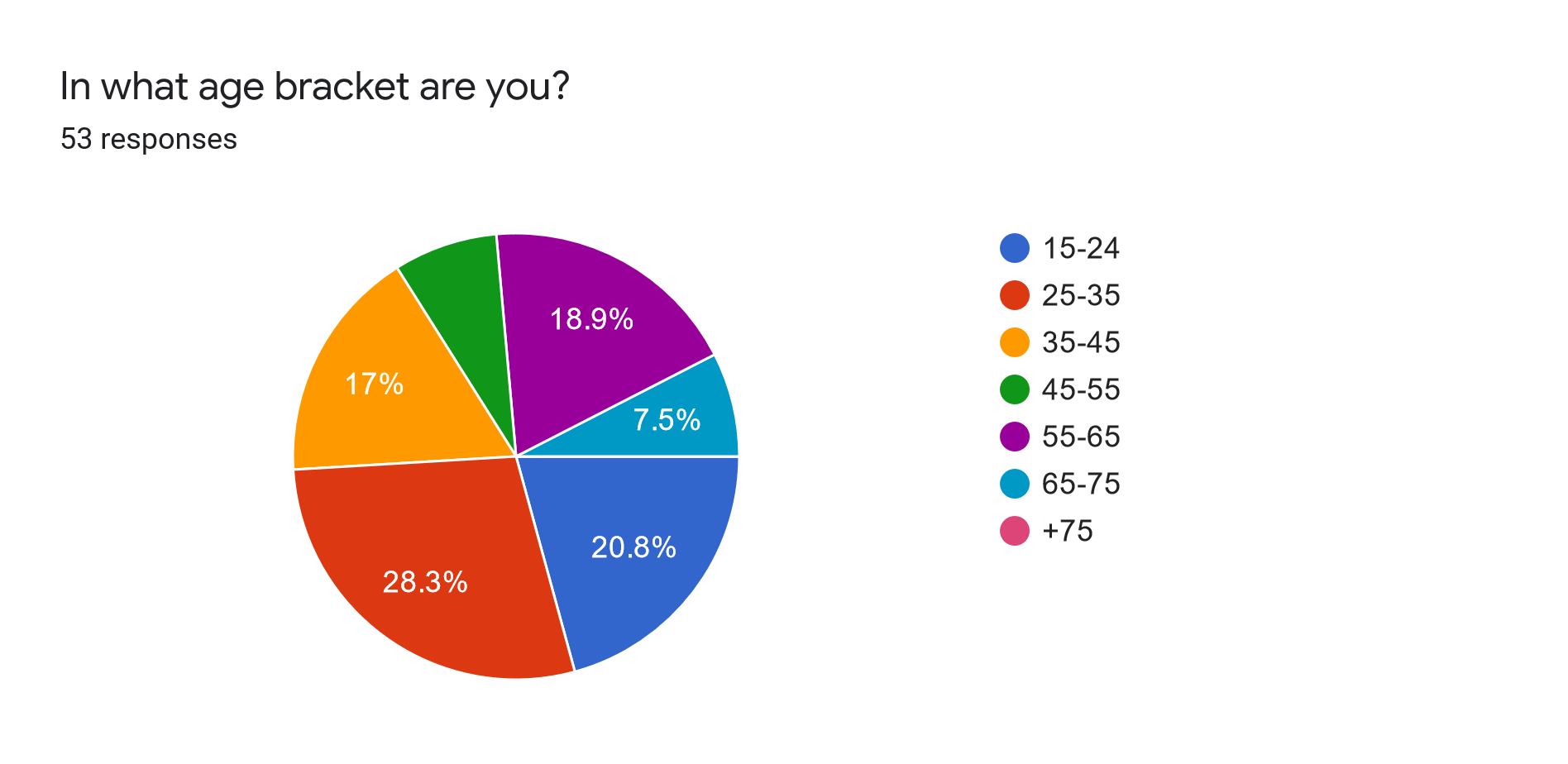 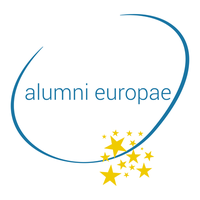 Personal Income Respondents
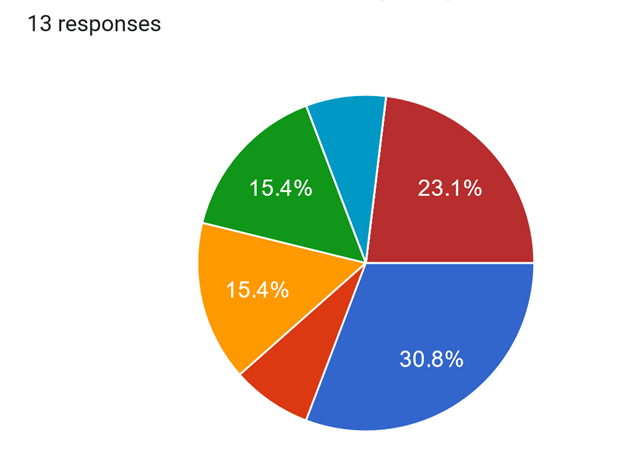 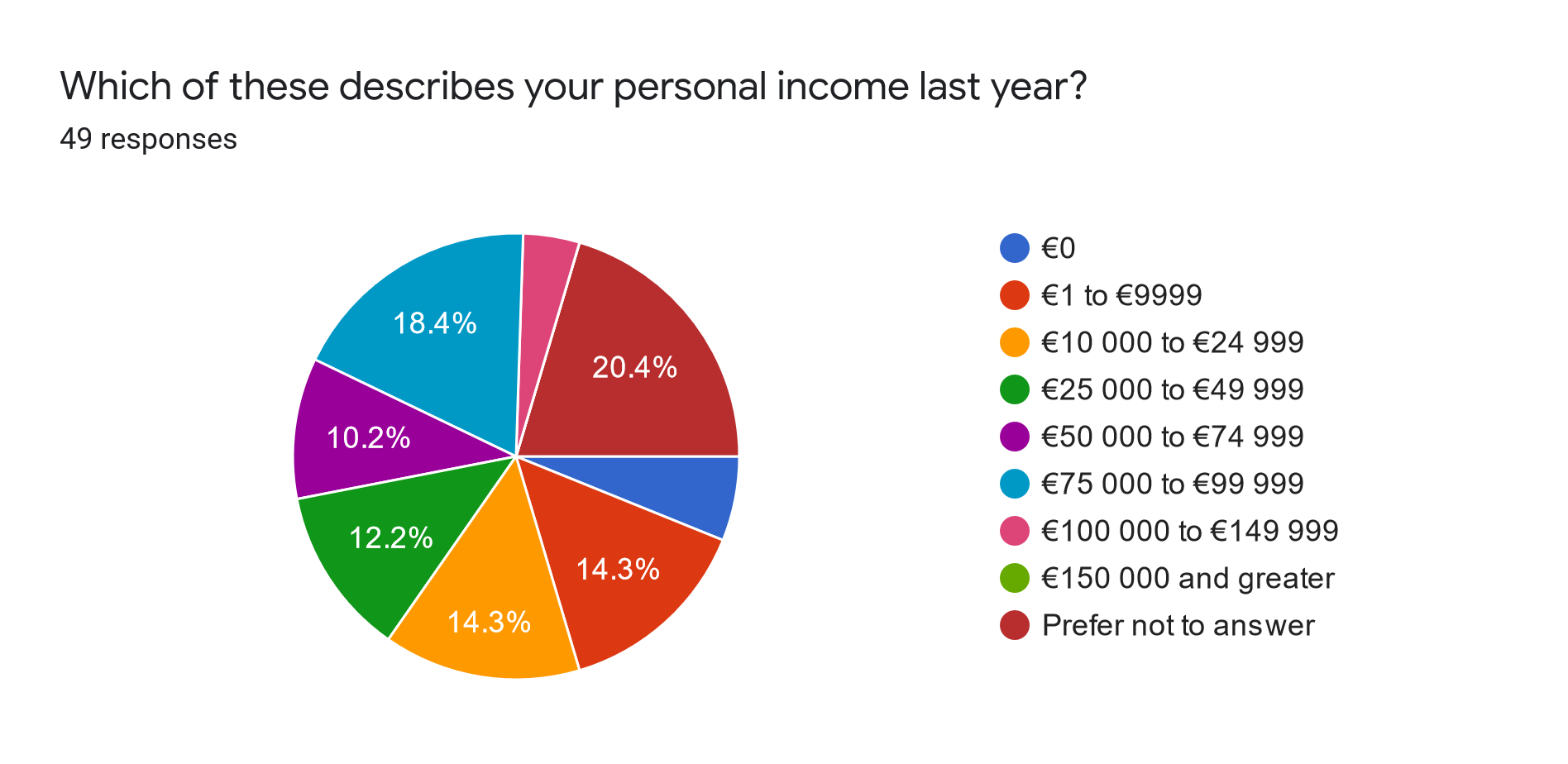 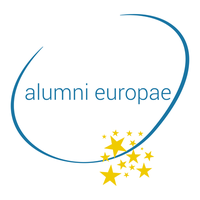 Do you agree?
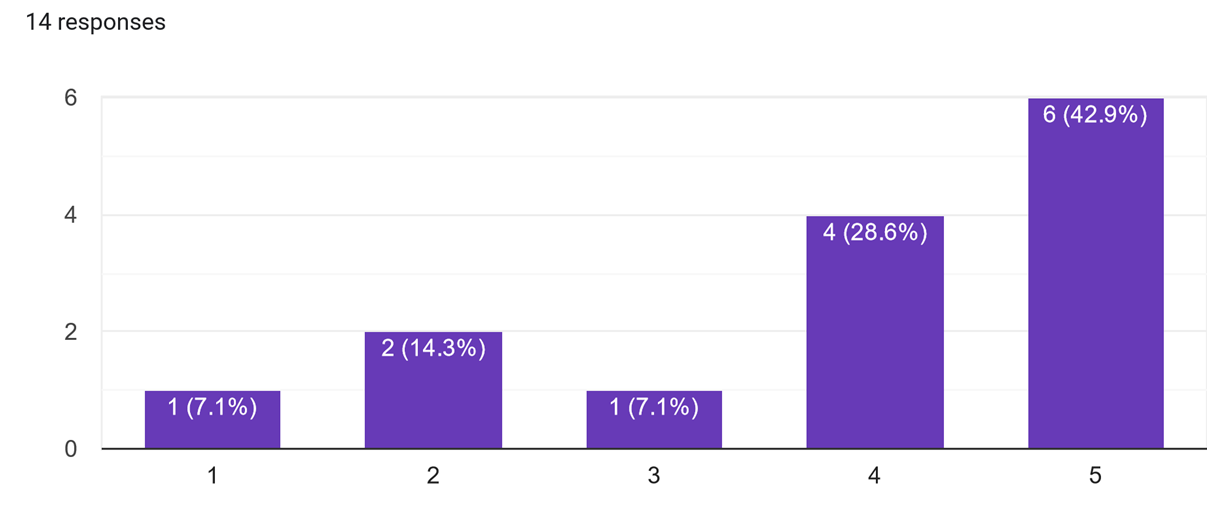 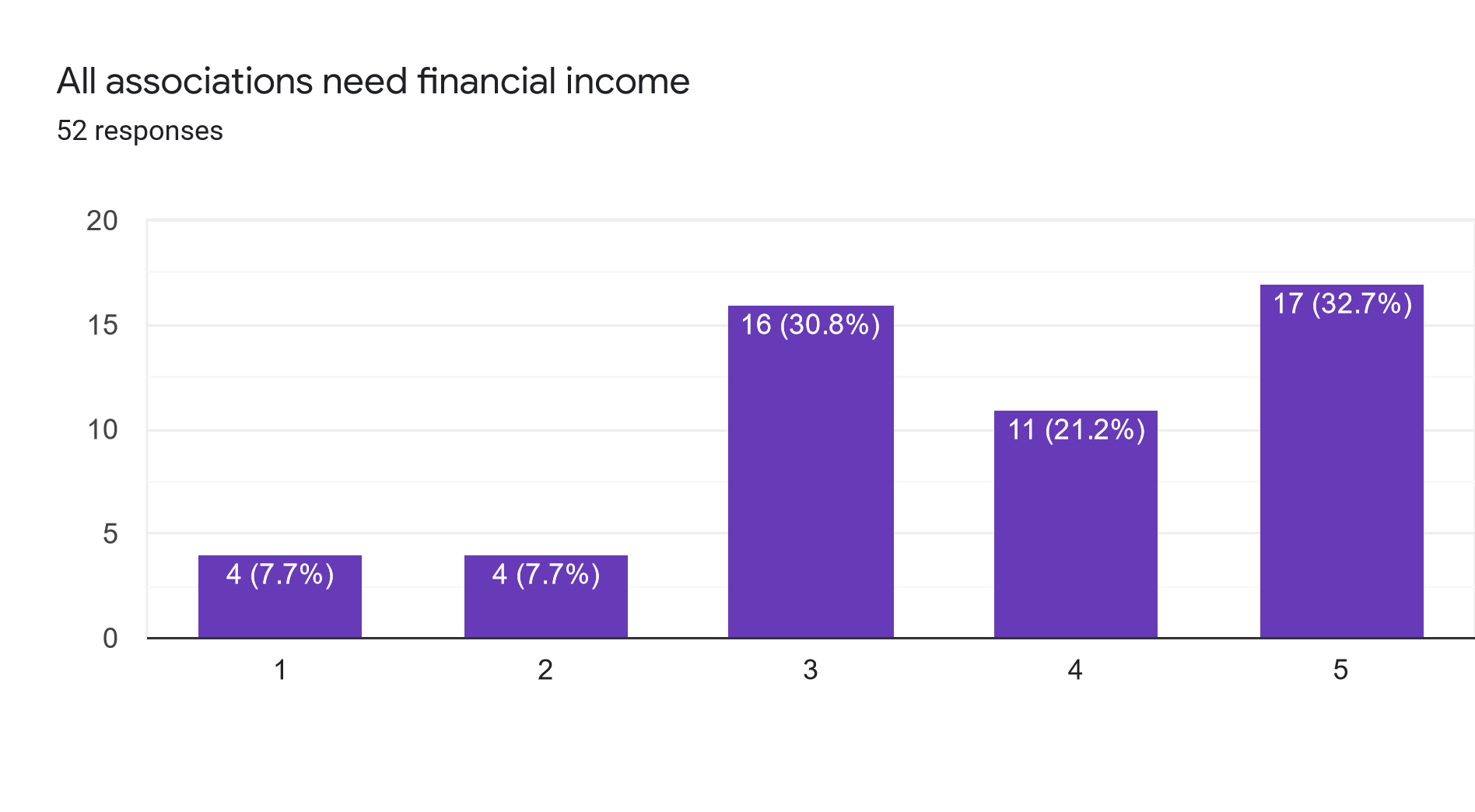 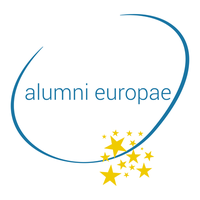 Contribution by members
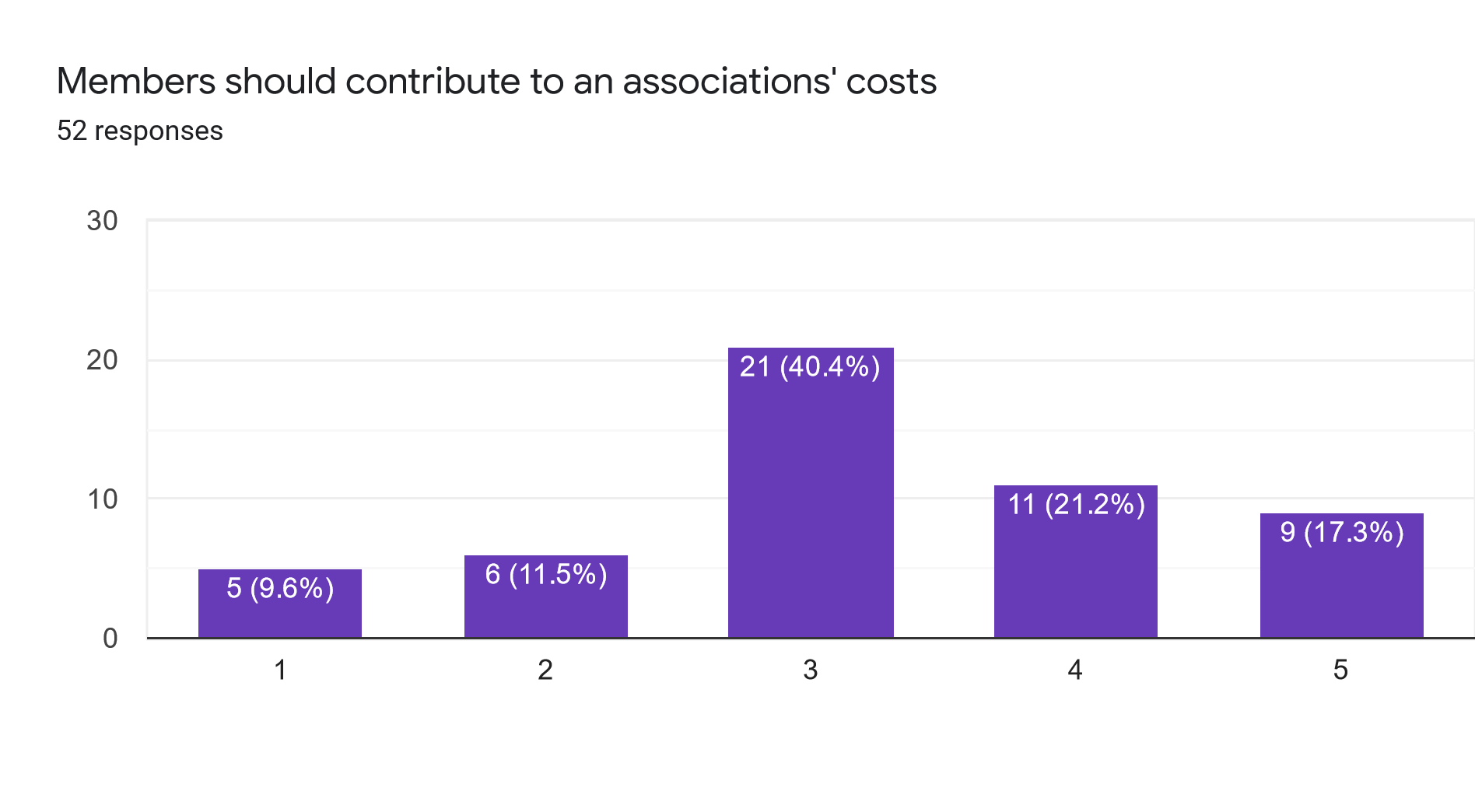 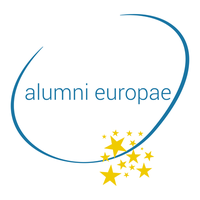 Membership fee vs Donation
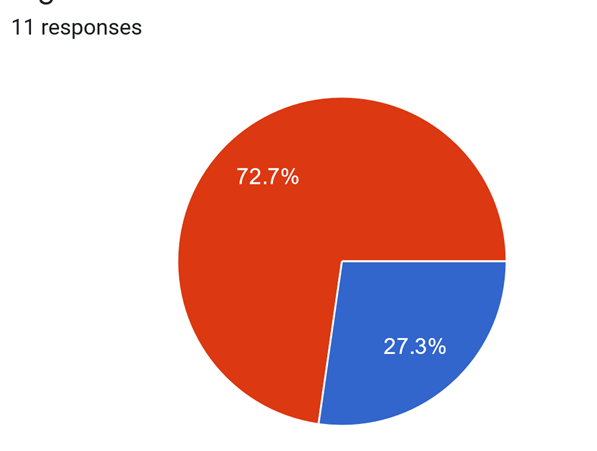 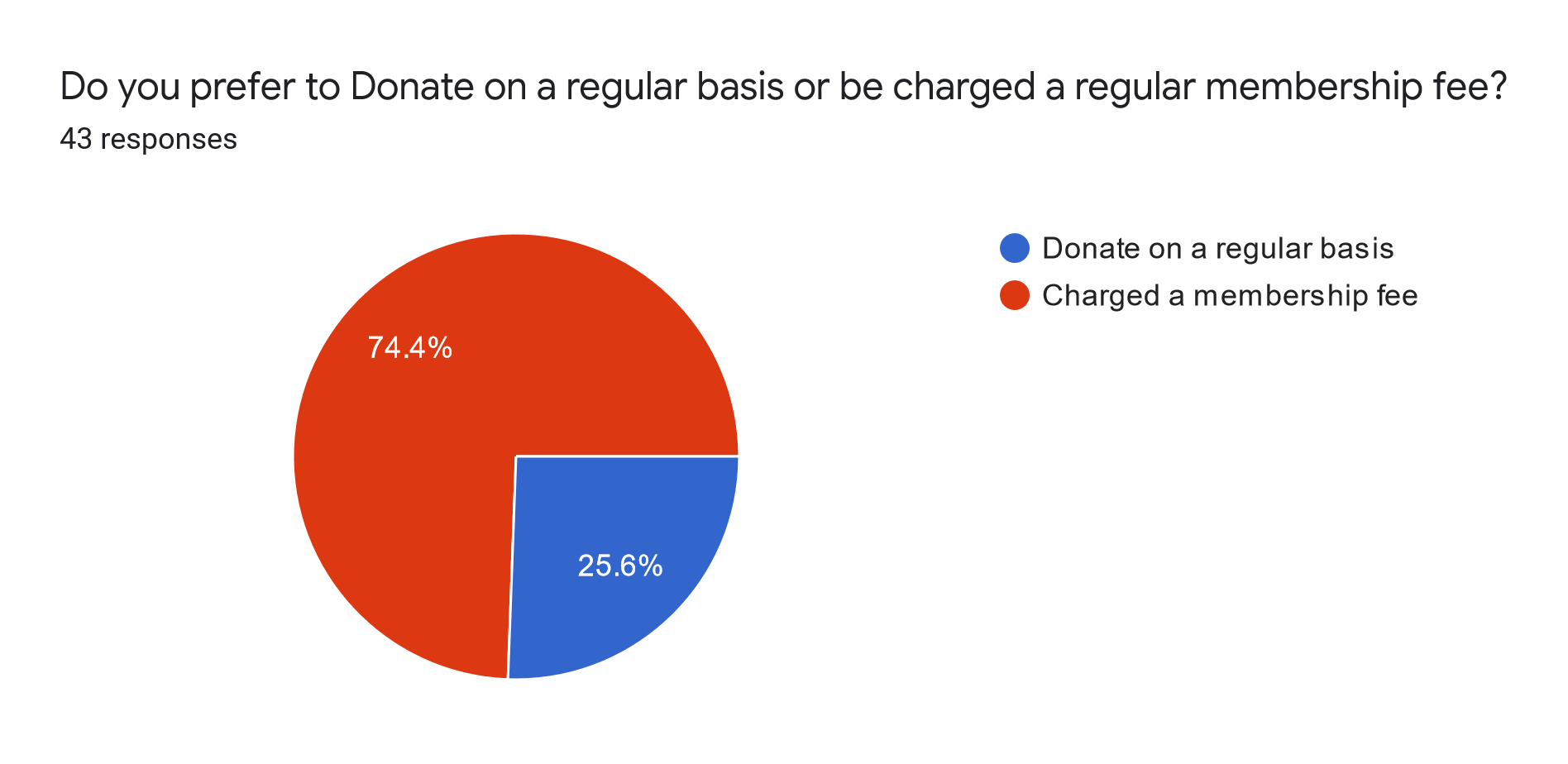 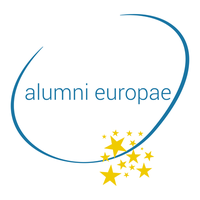 Fee amount
0 min
100 max
22 average
10 median
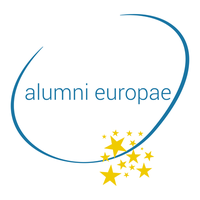 Payment process
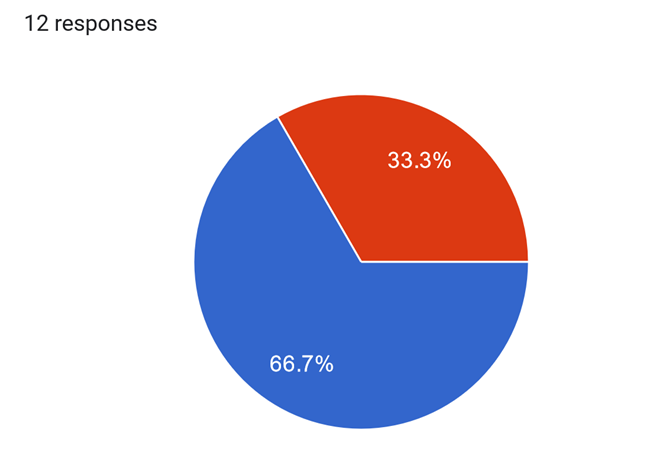 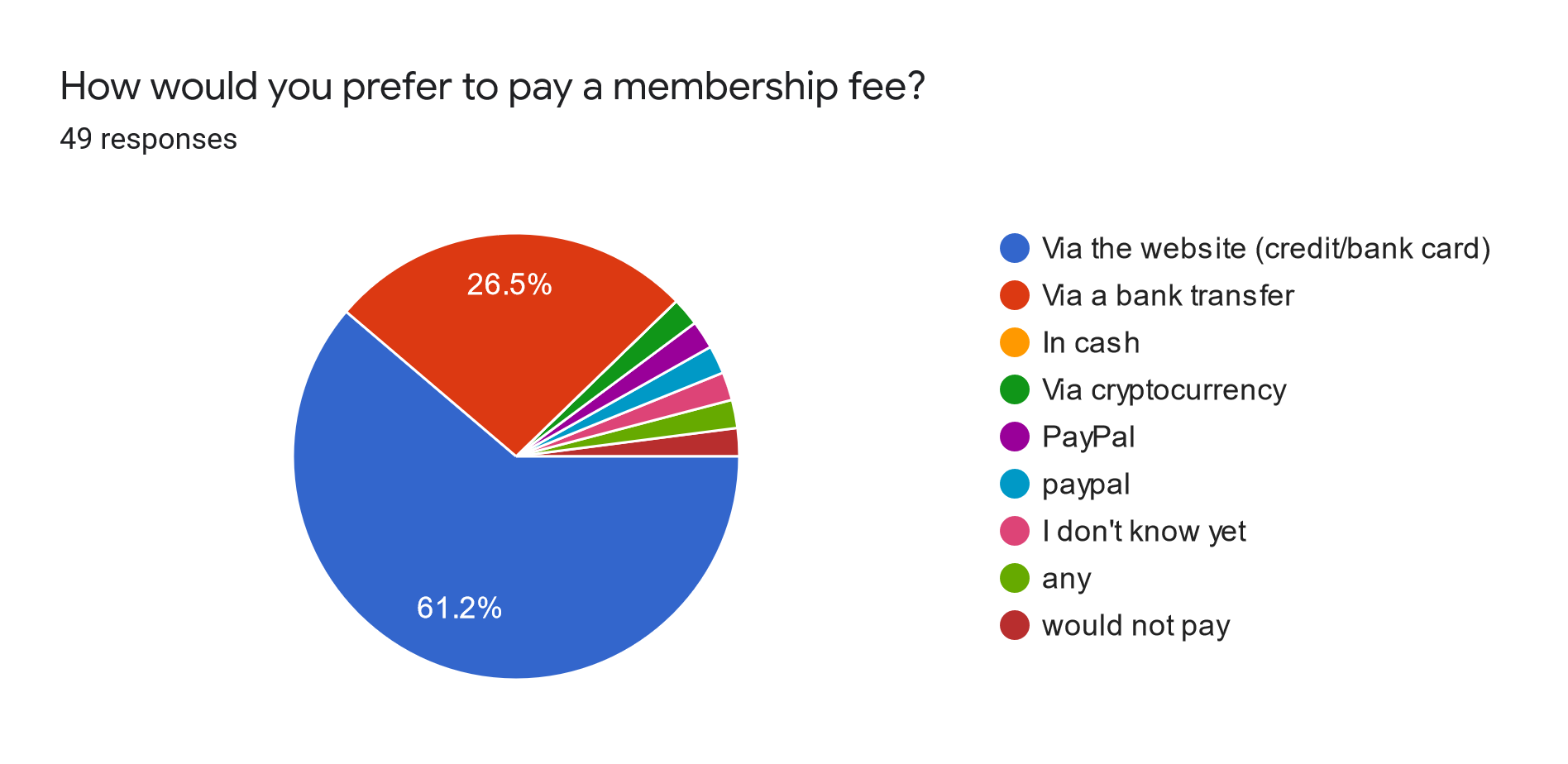 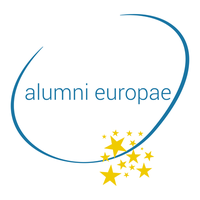 Tax deductibility
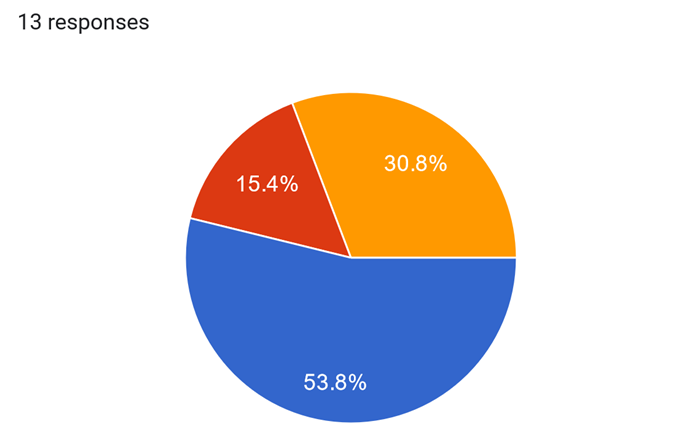 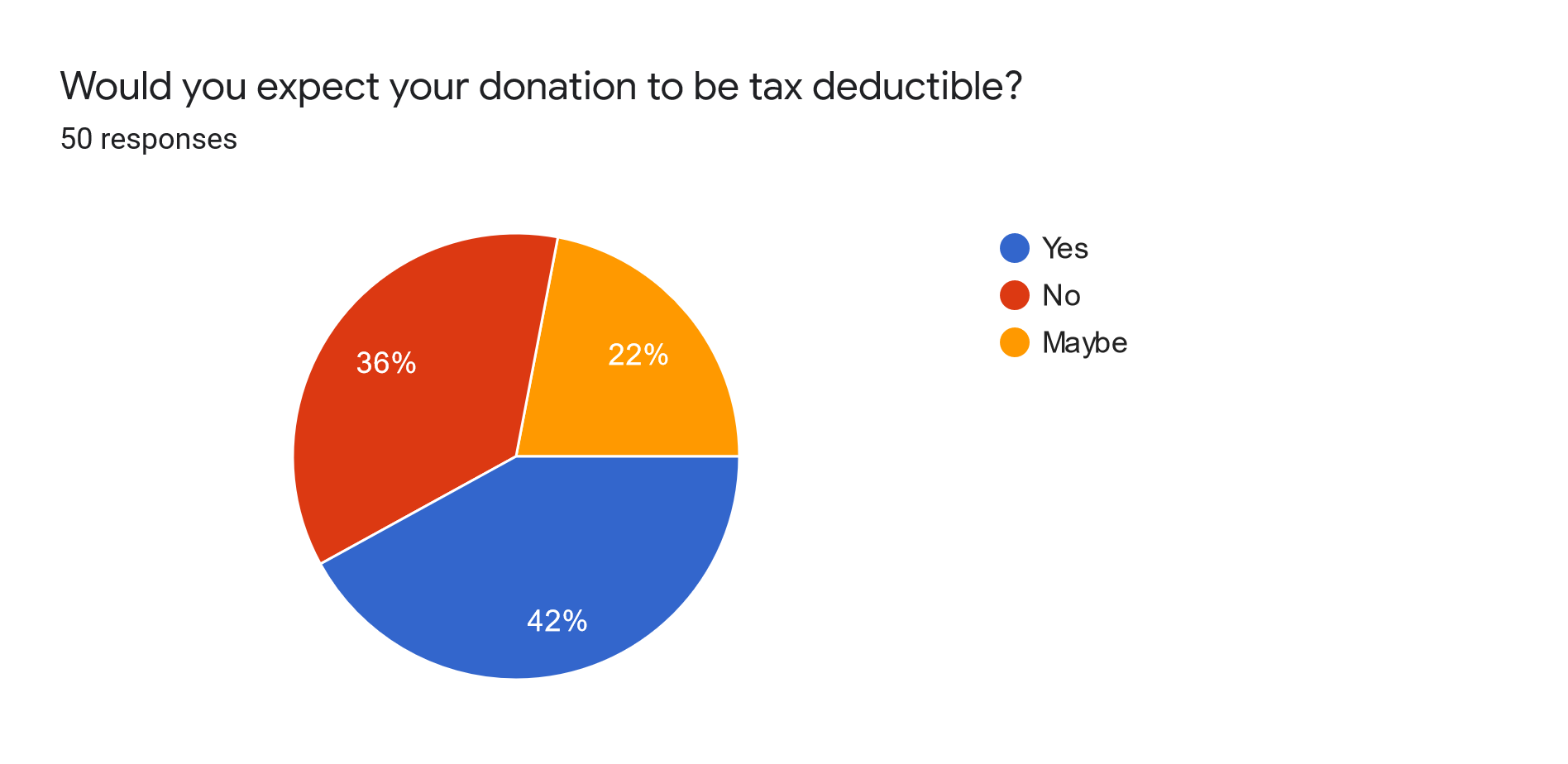 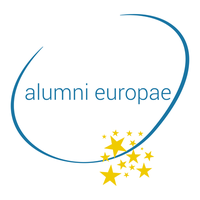 Tax deductibility more money?
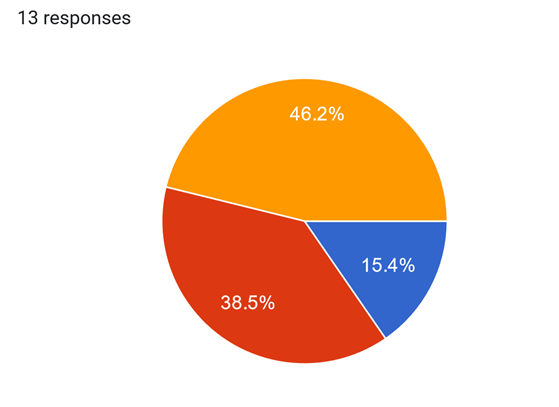 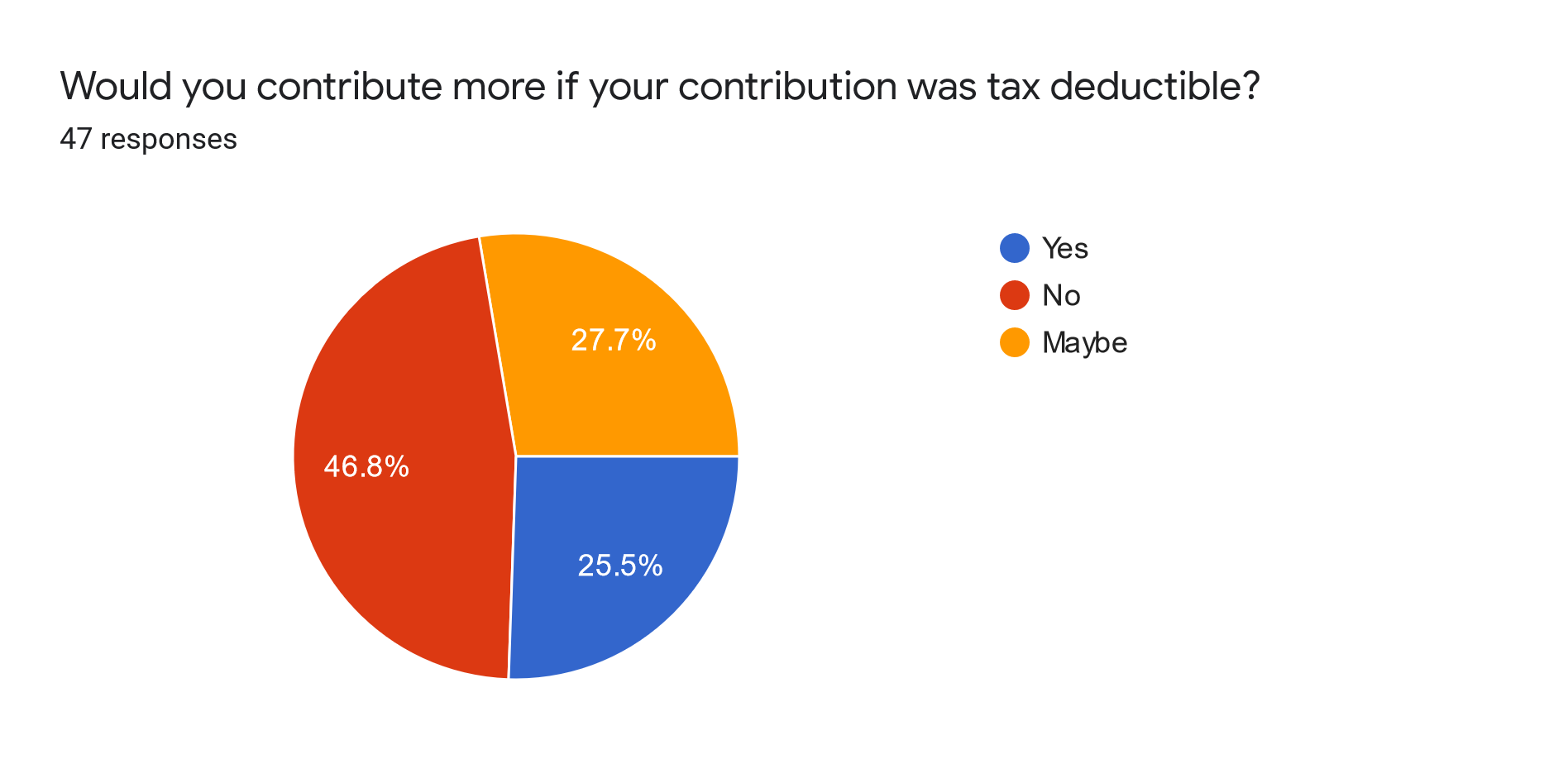 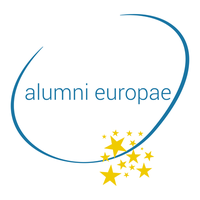 Amount if Tax deductible
0 min
1000 max
41 average
15 median
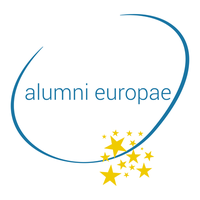 Voluntary membership fee
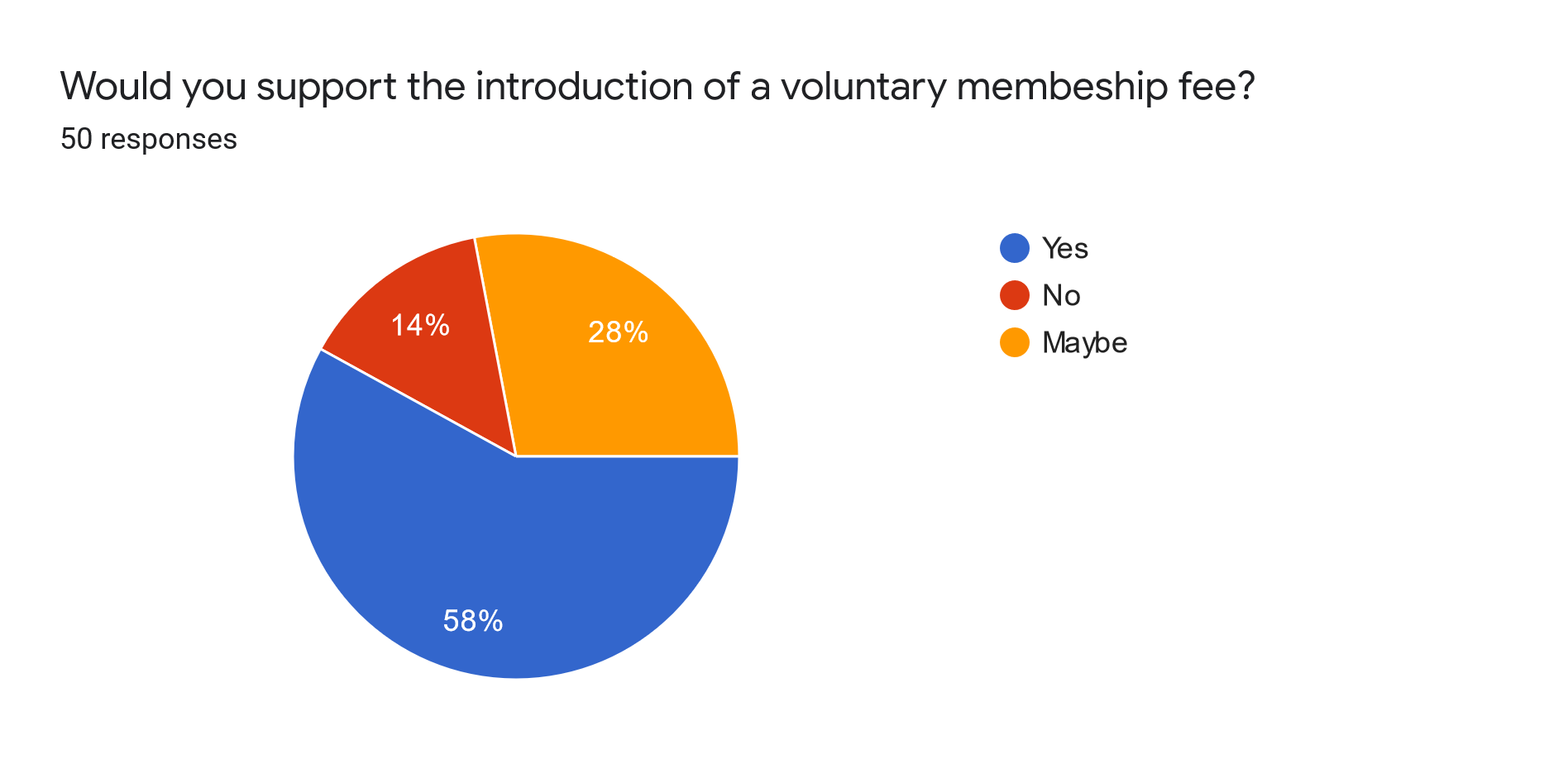 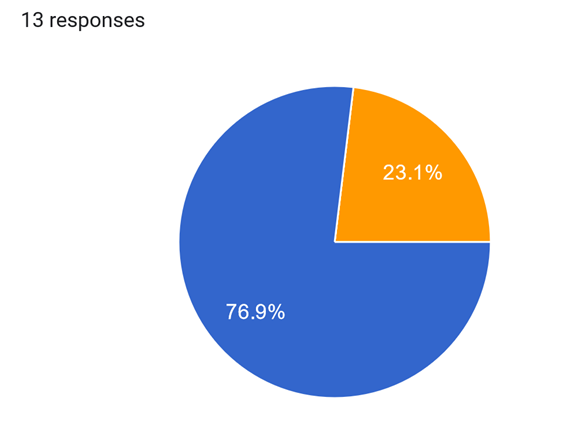 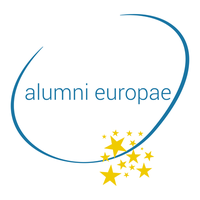 Required membership fee
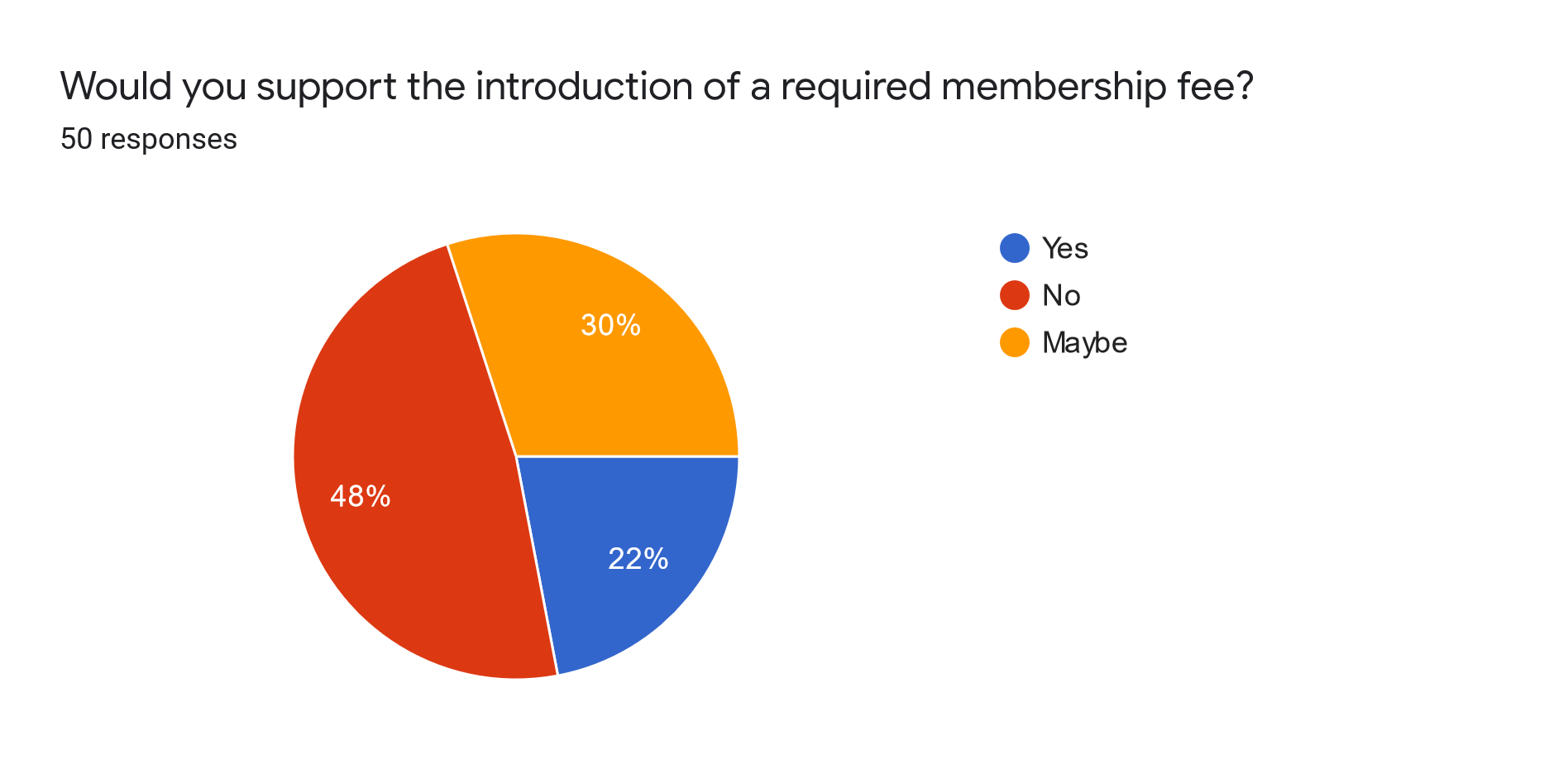 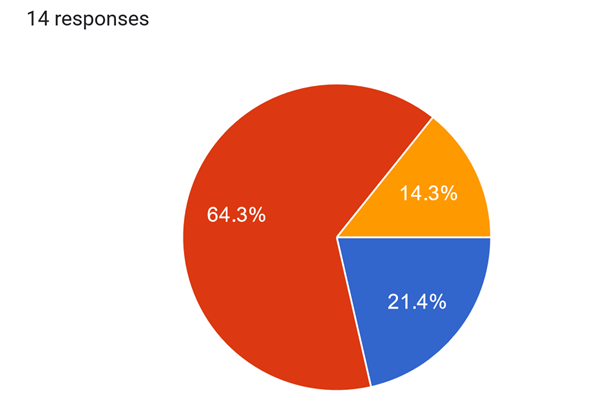 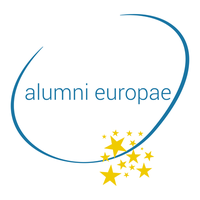 Earn more pay more?
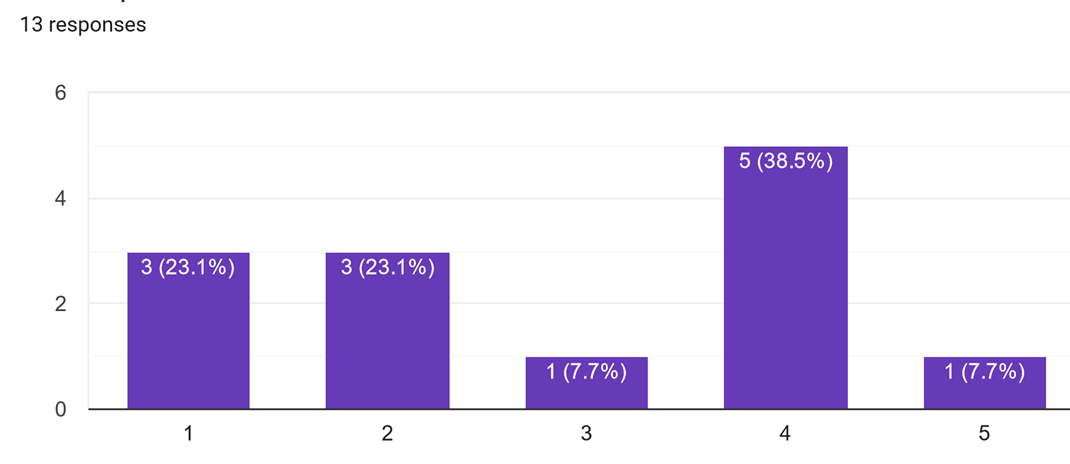 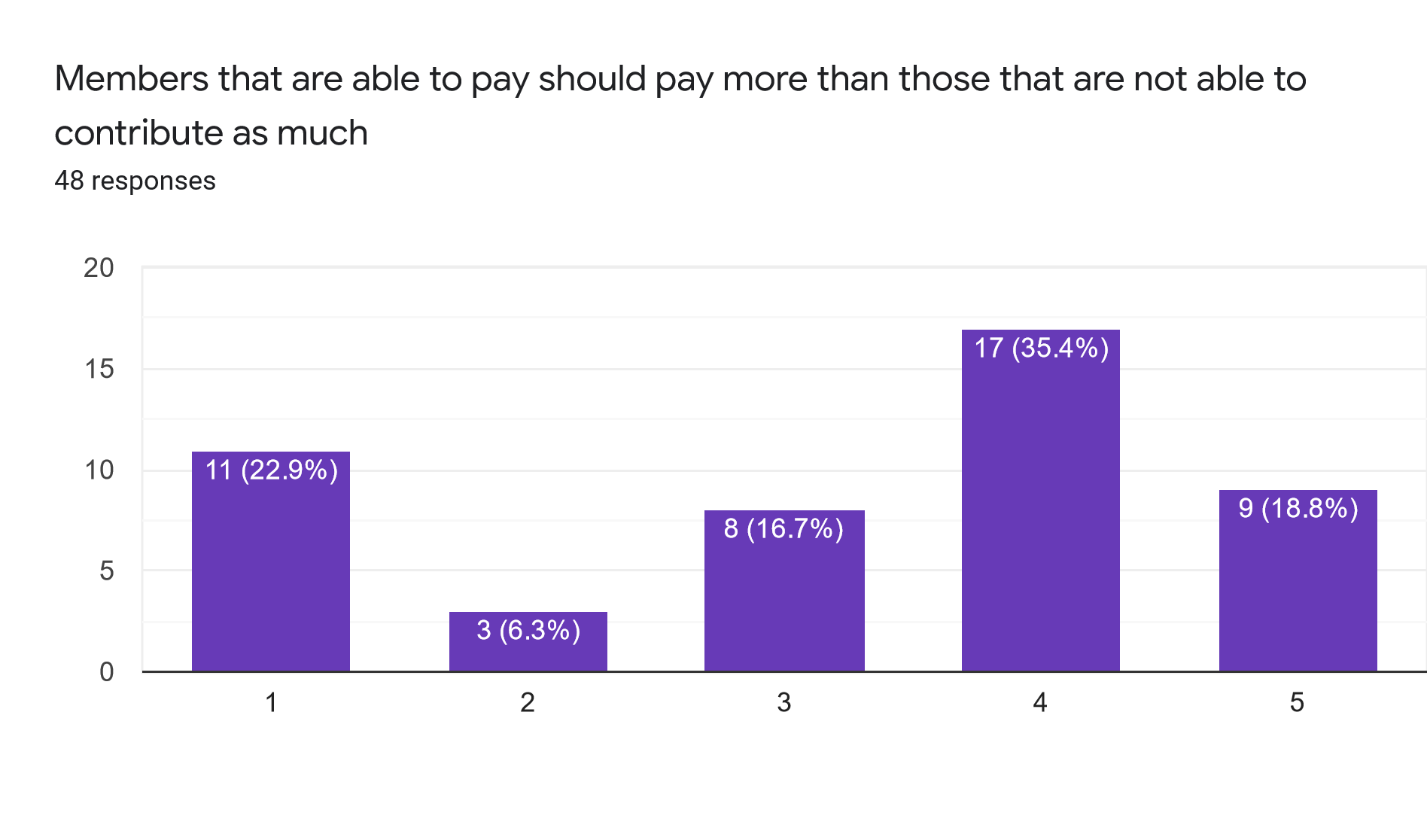 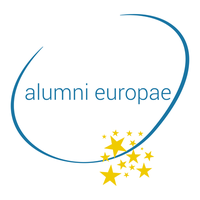 Younger pay less?
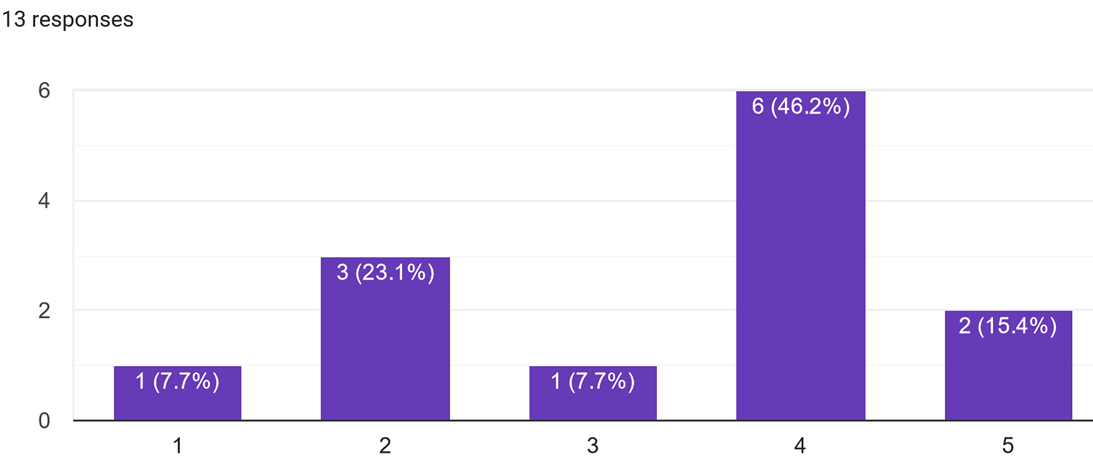 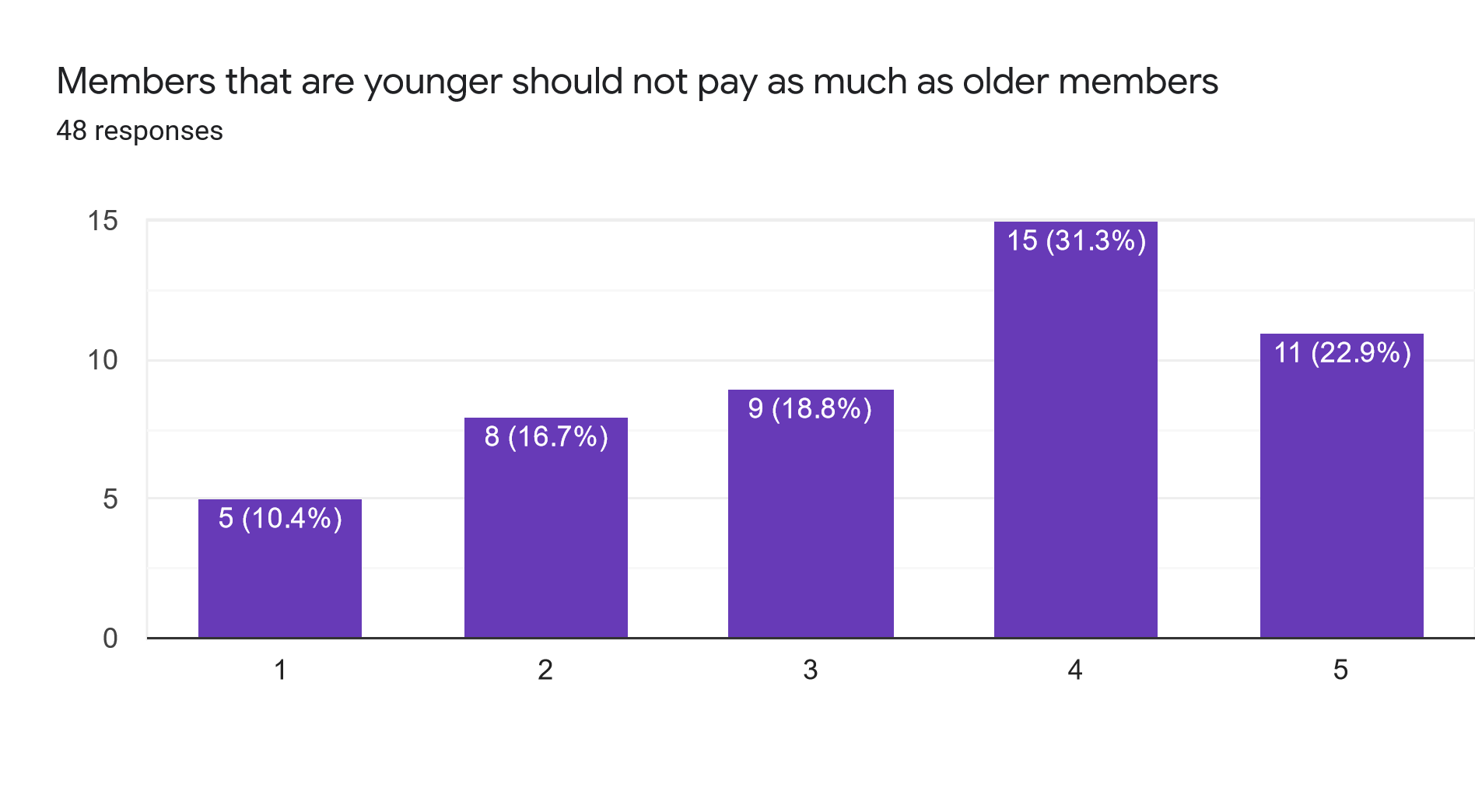 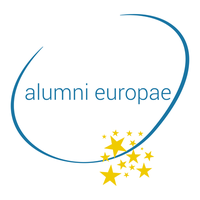 Experts pay less?
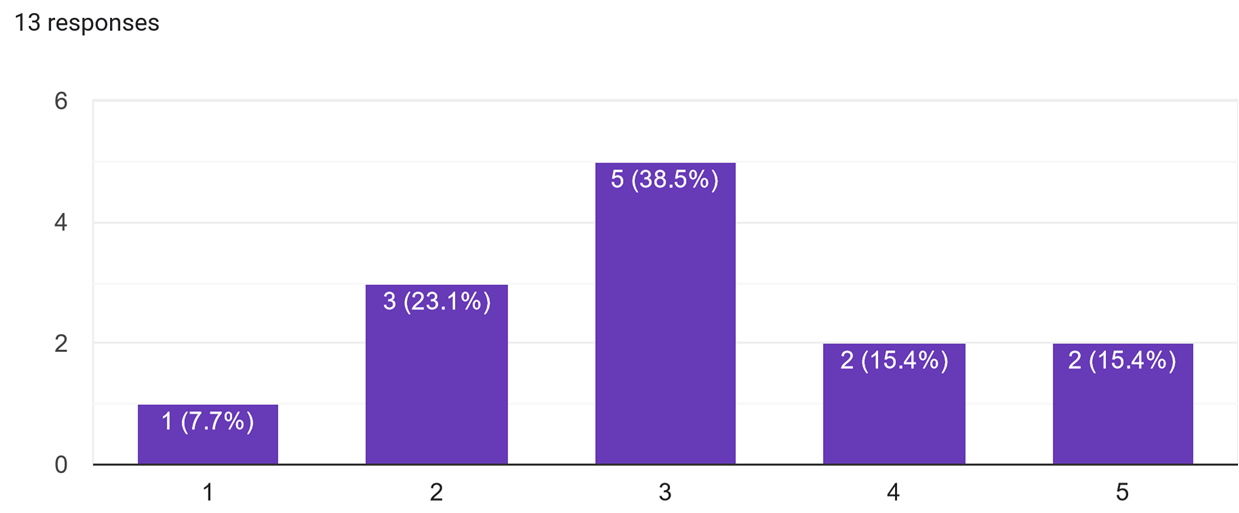 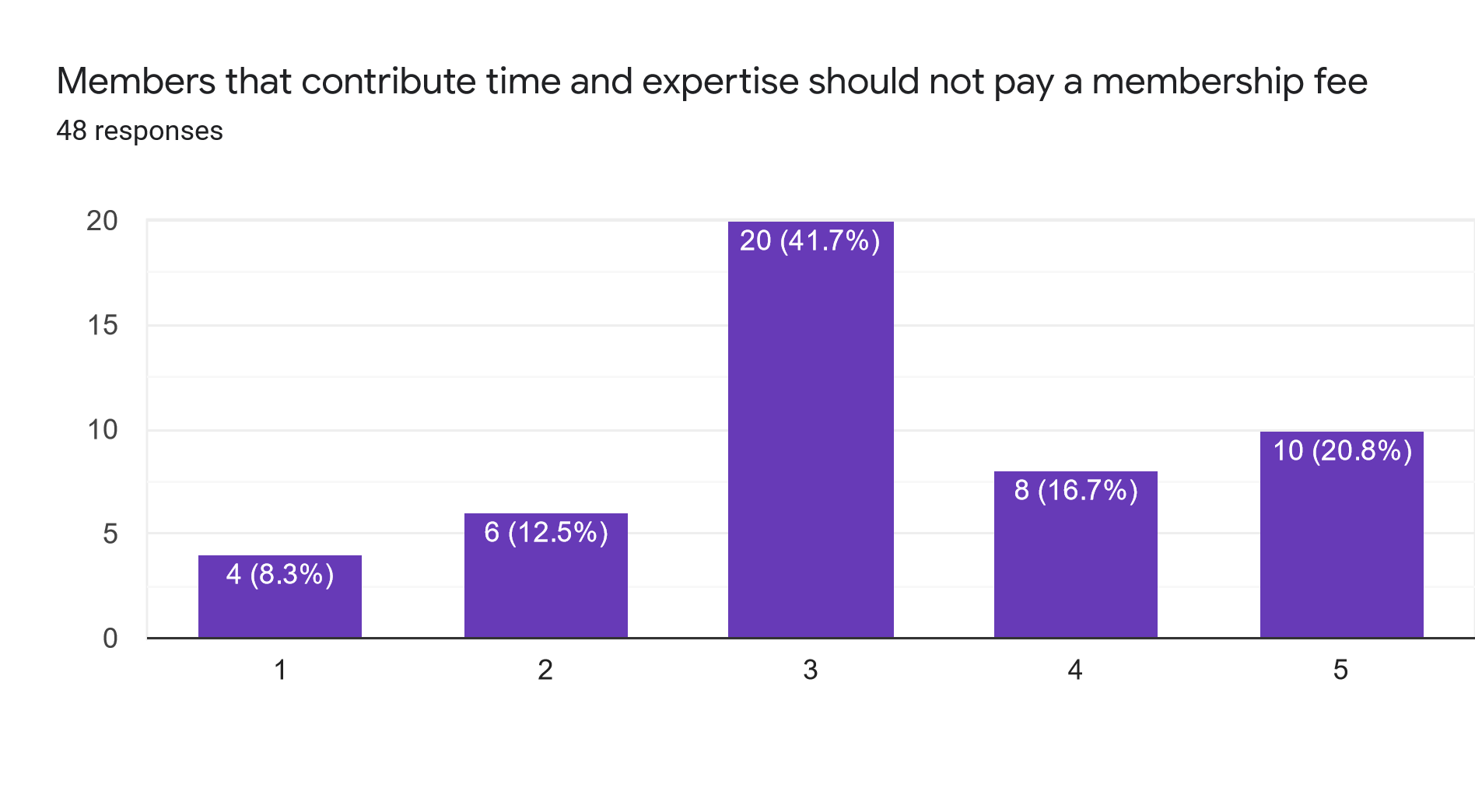 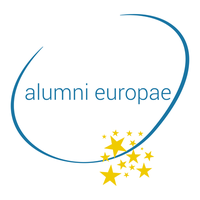 No pay = exclusion ?
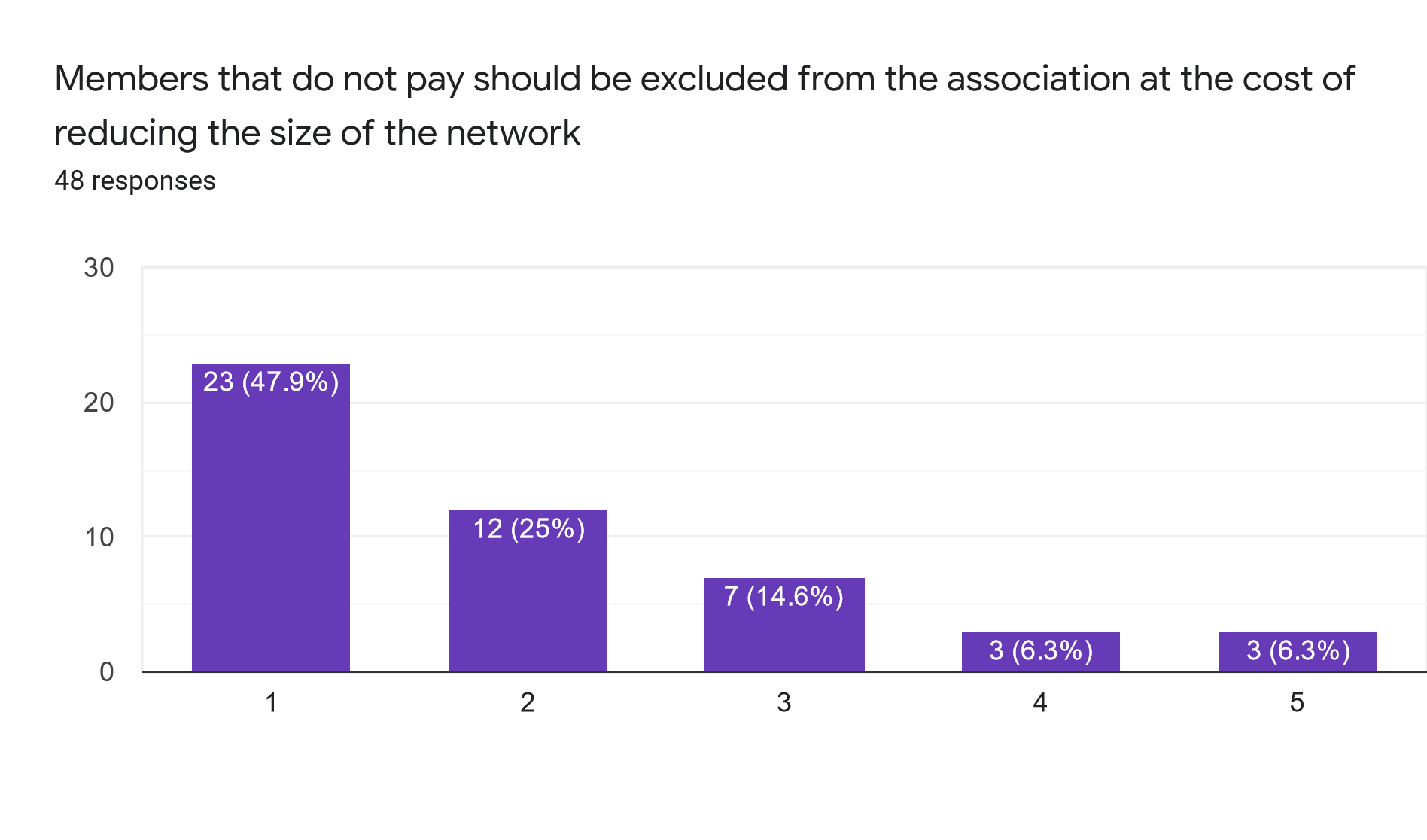 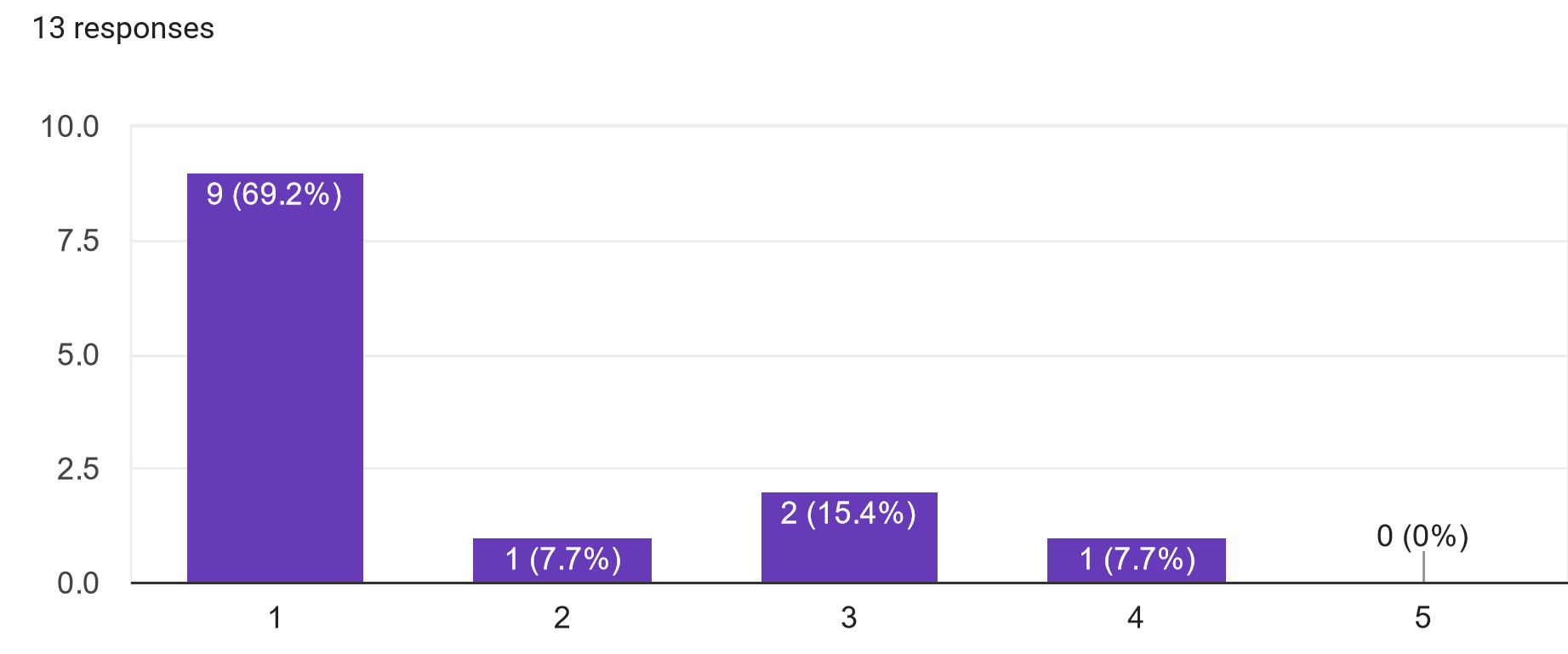 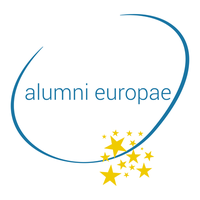 Pay = receive more?
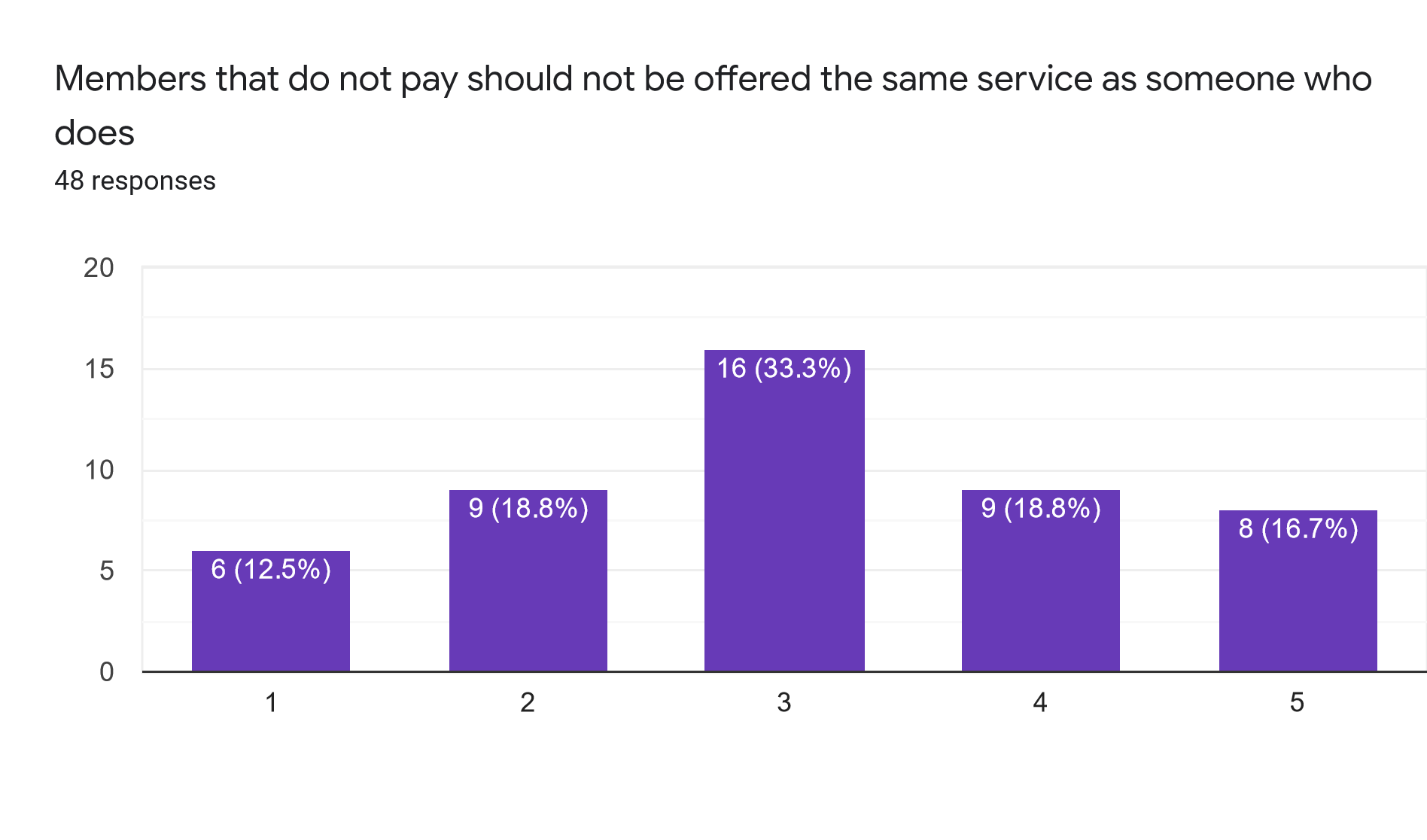 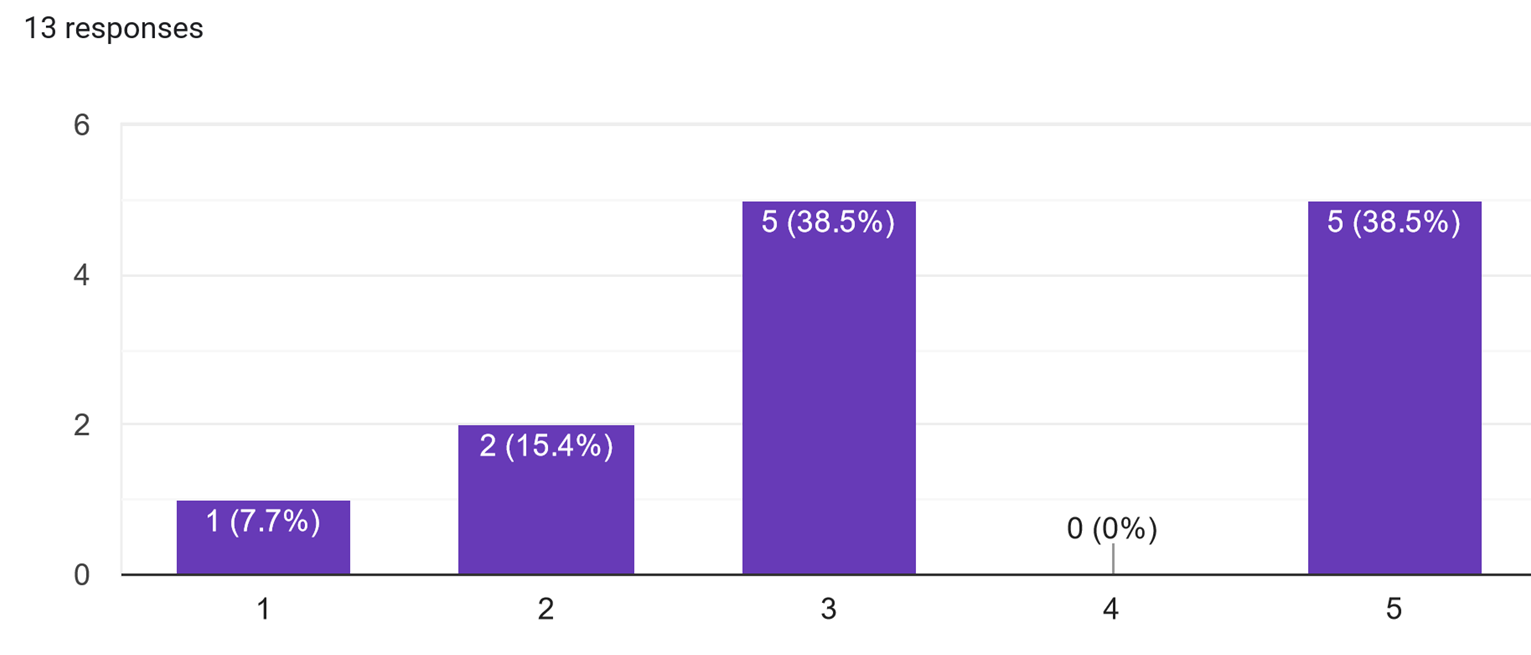 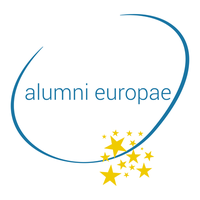 Cost vs Worth
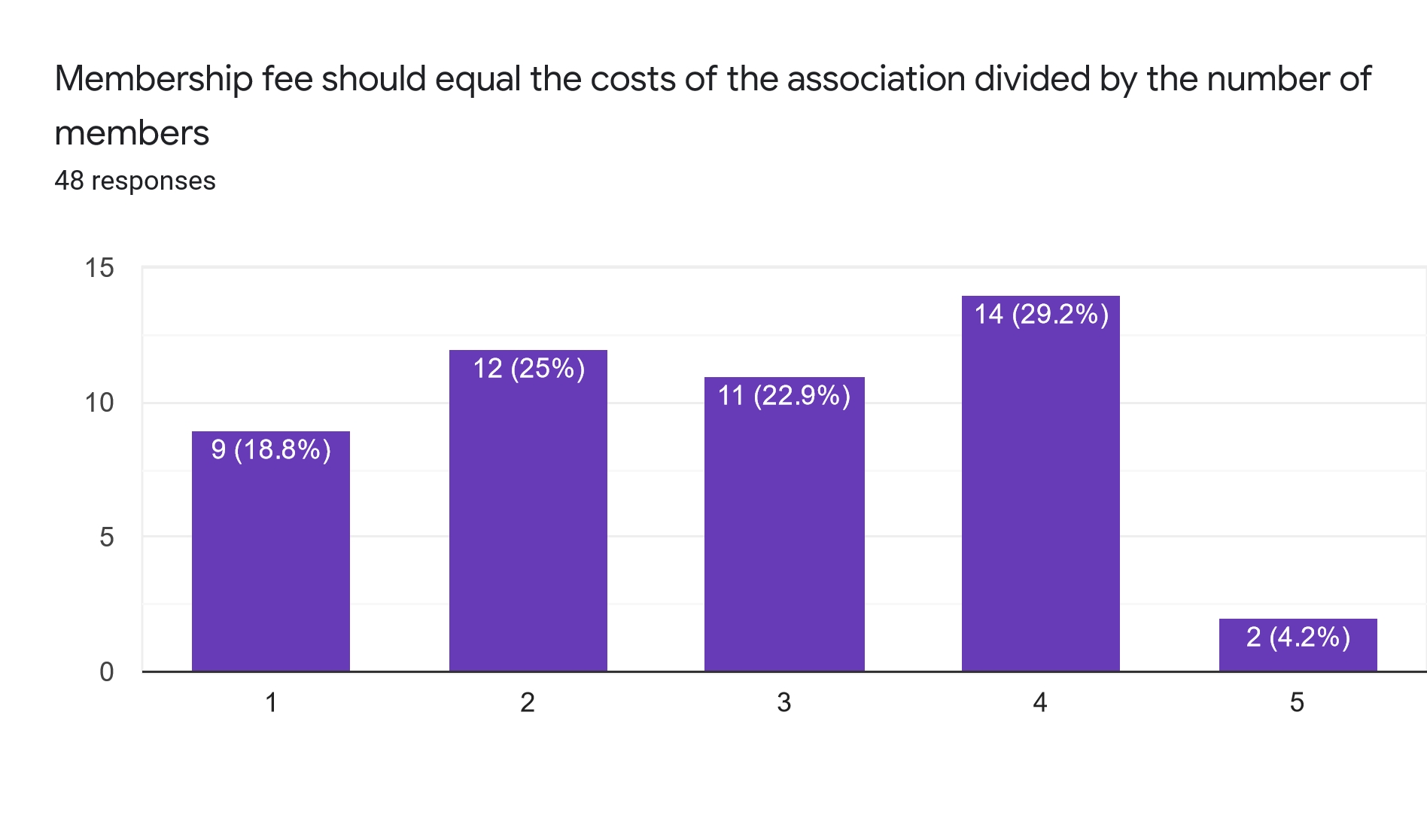 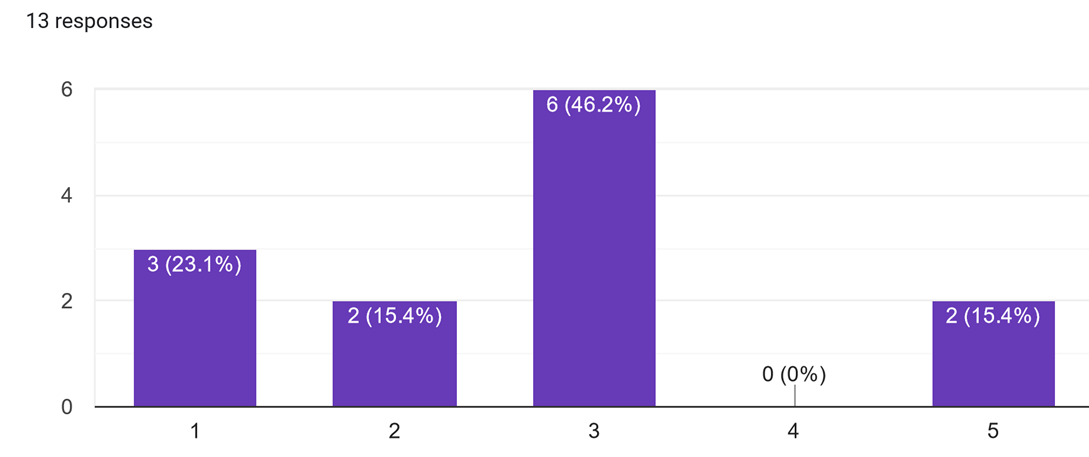 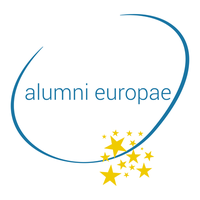 Accounting
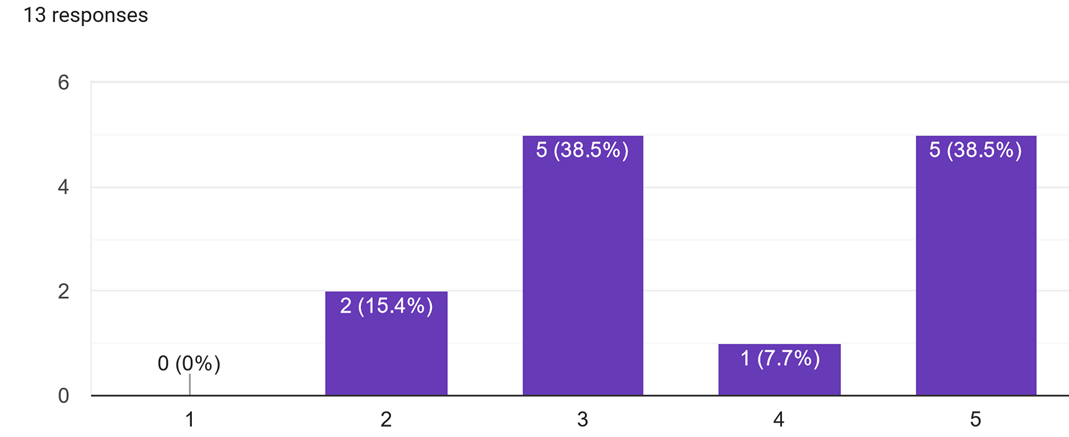 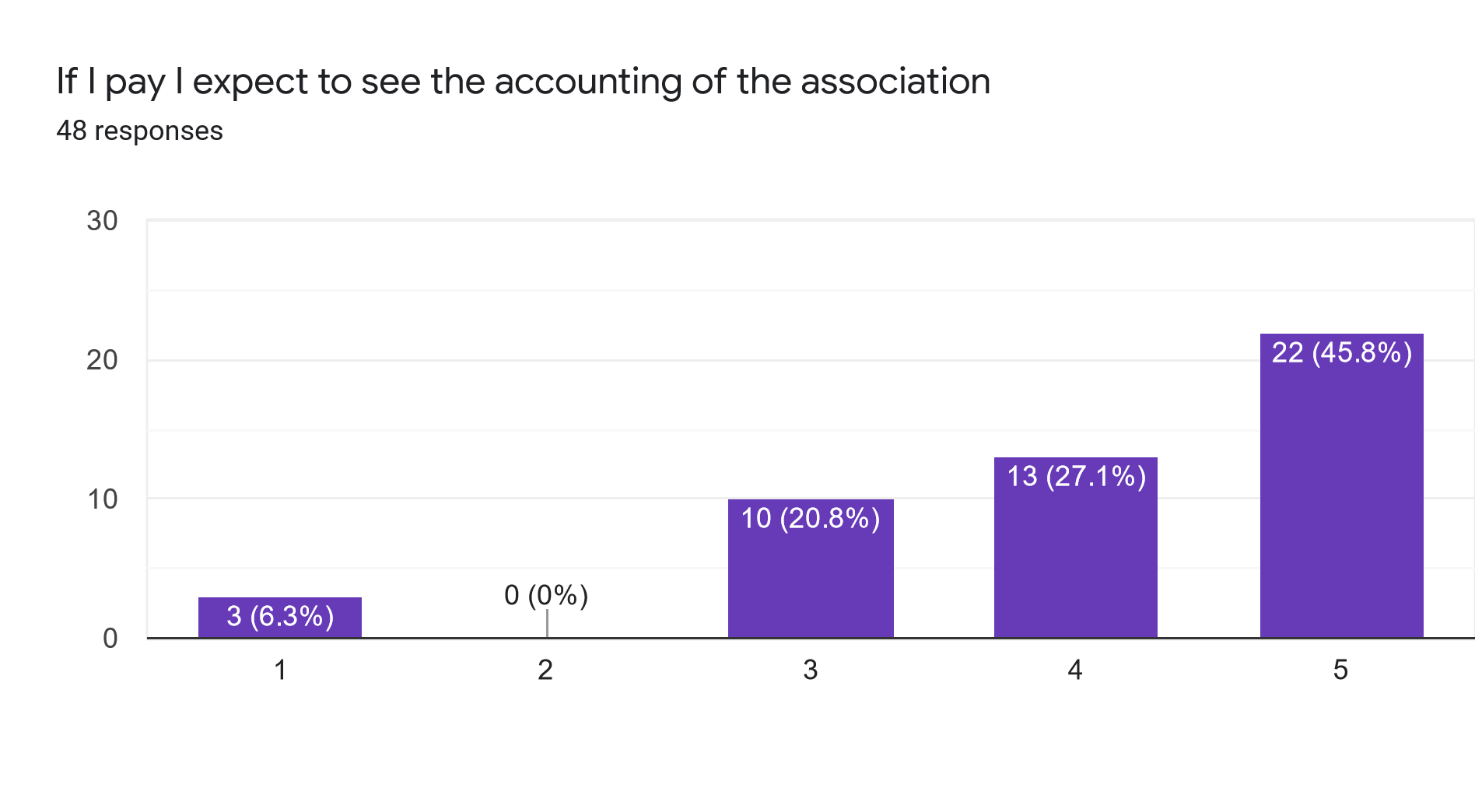 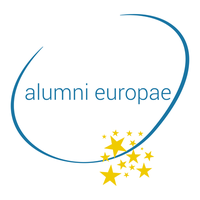 Personal gain
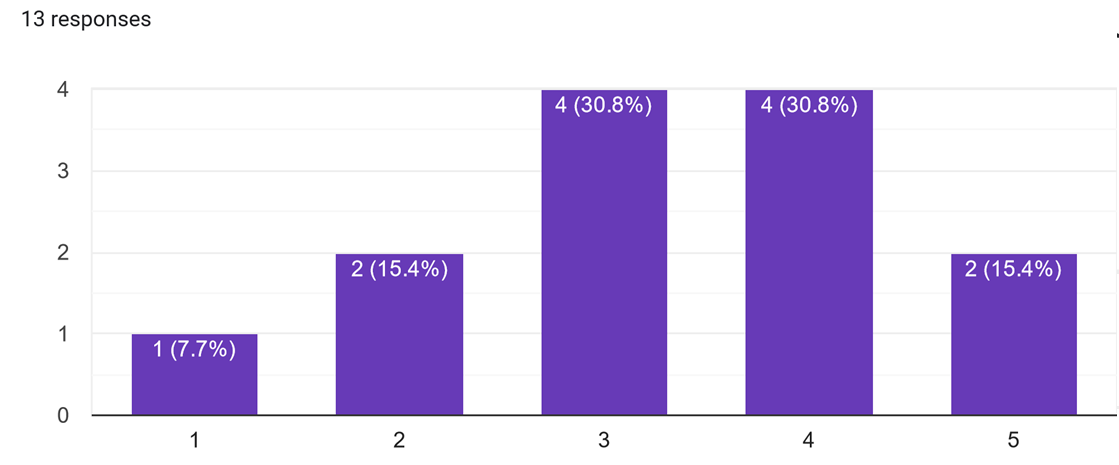 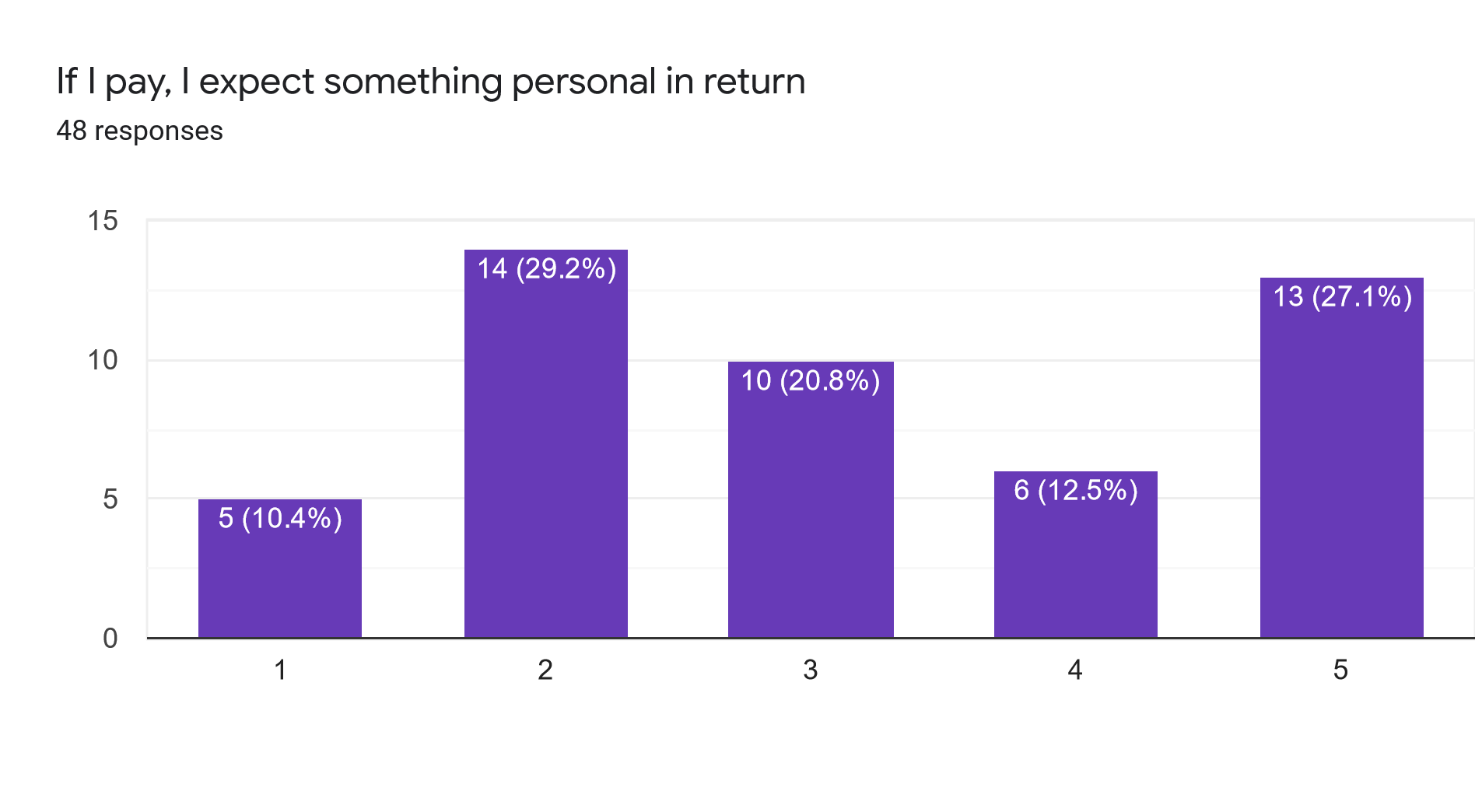 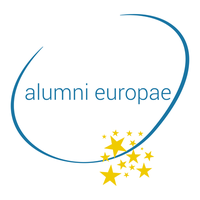 General results
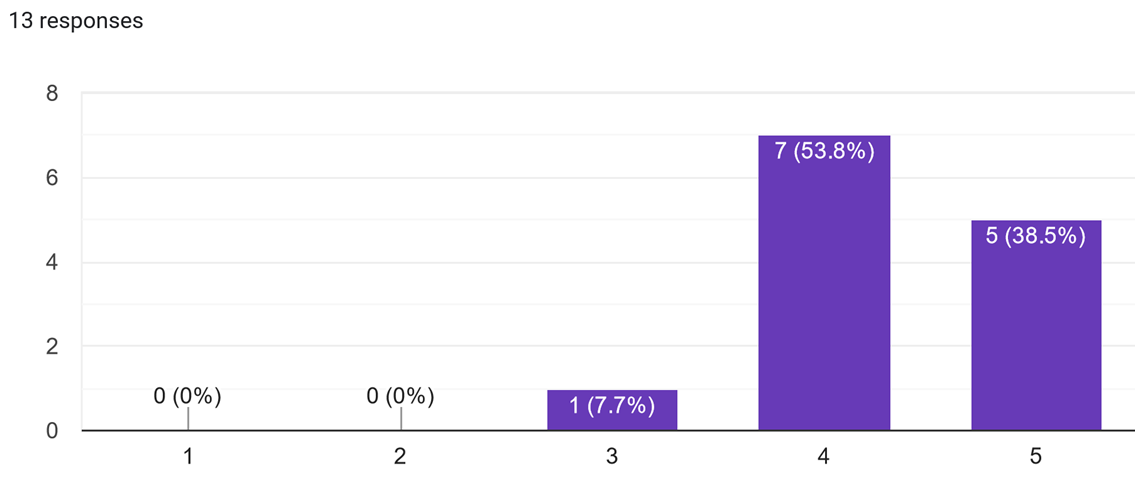 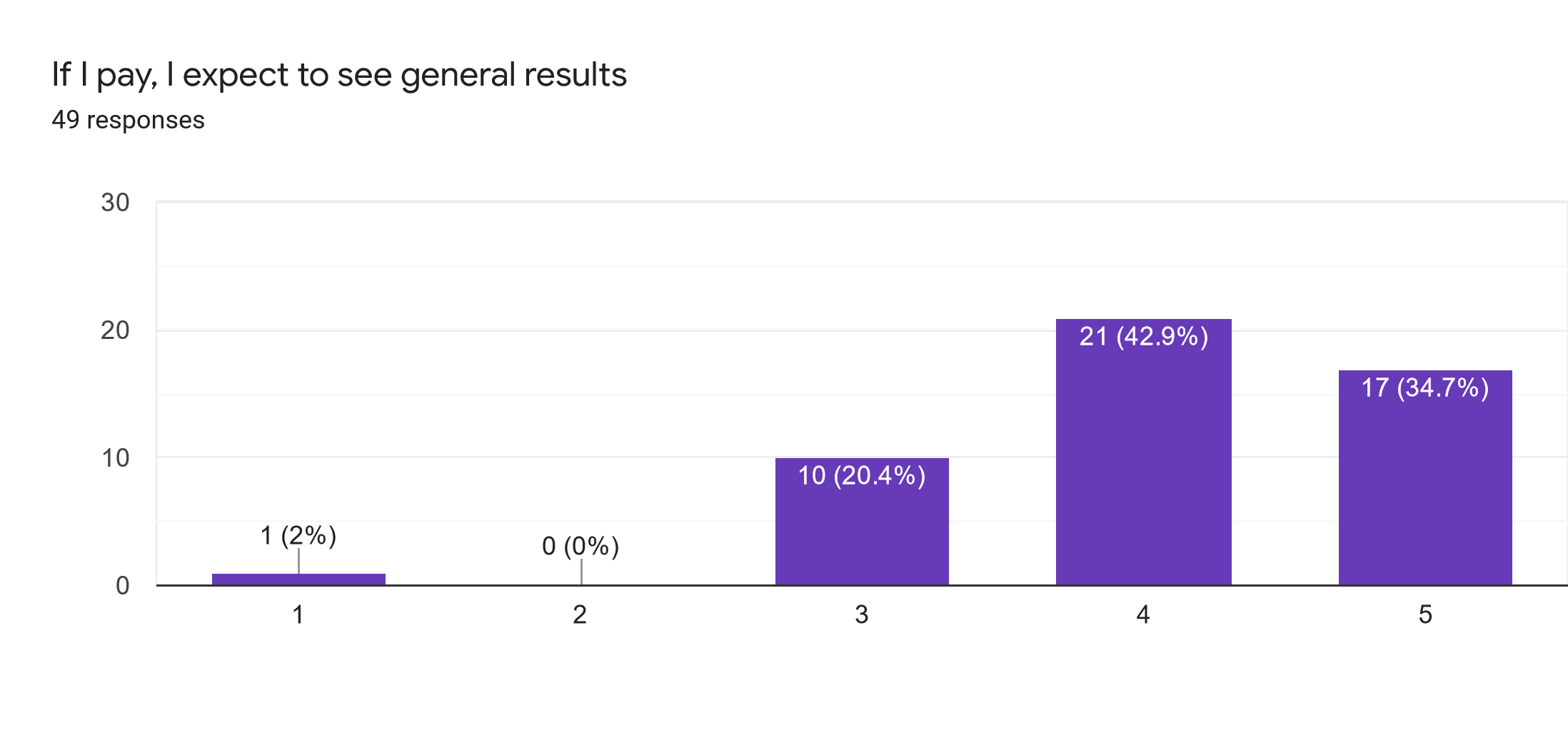 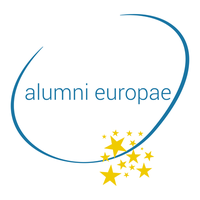 Important services
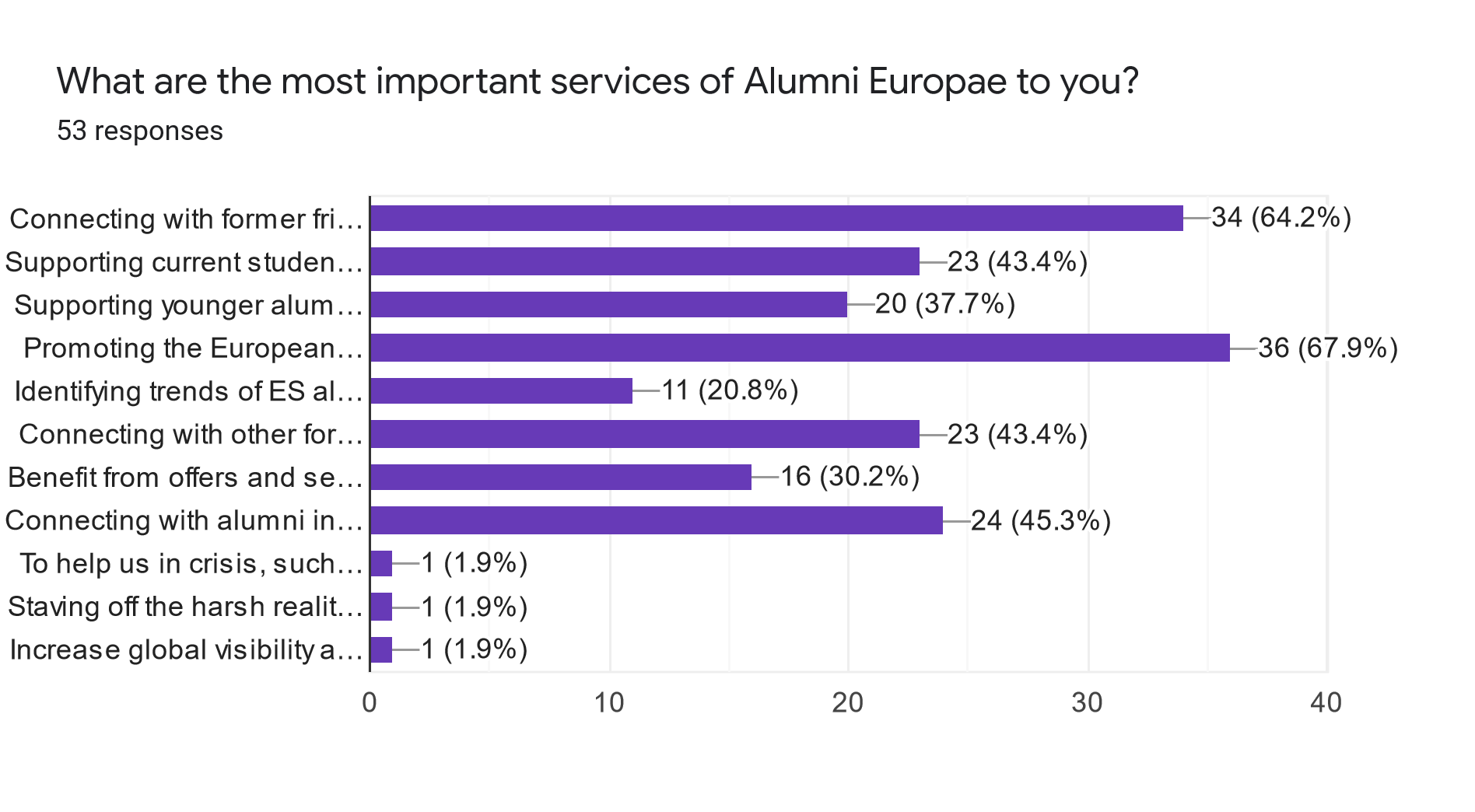 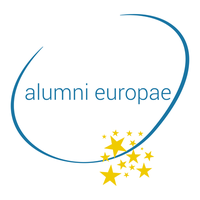 Familiar services
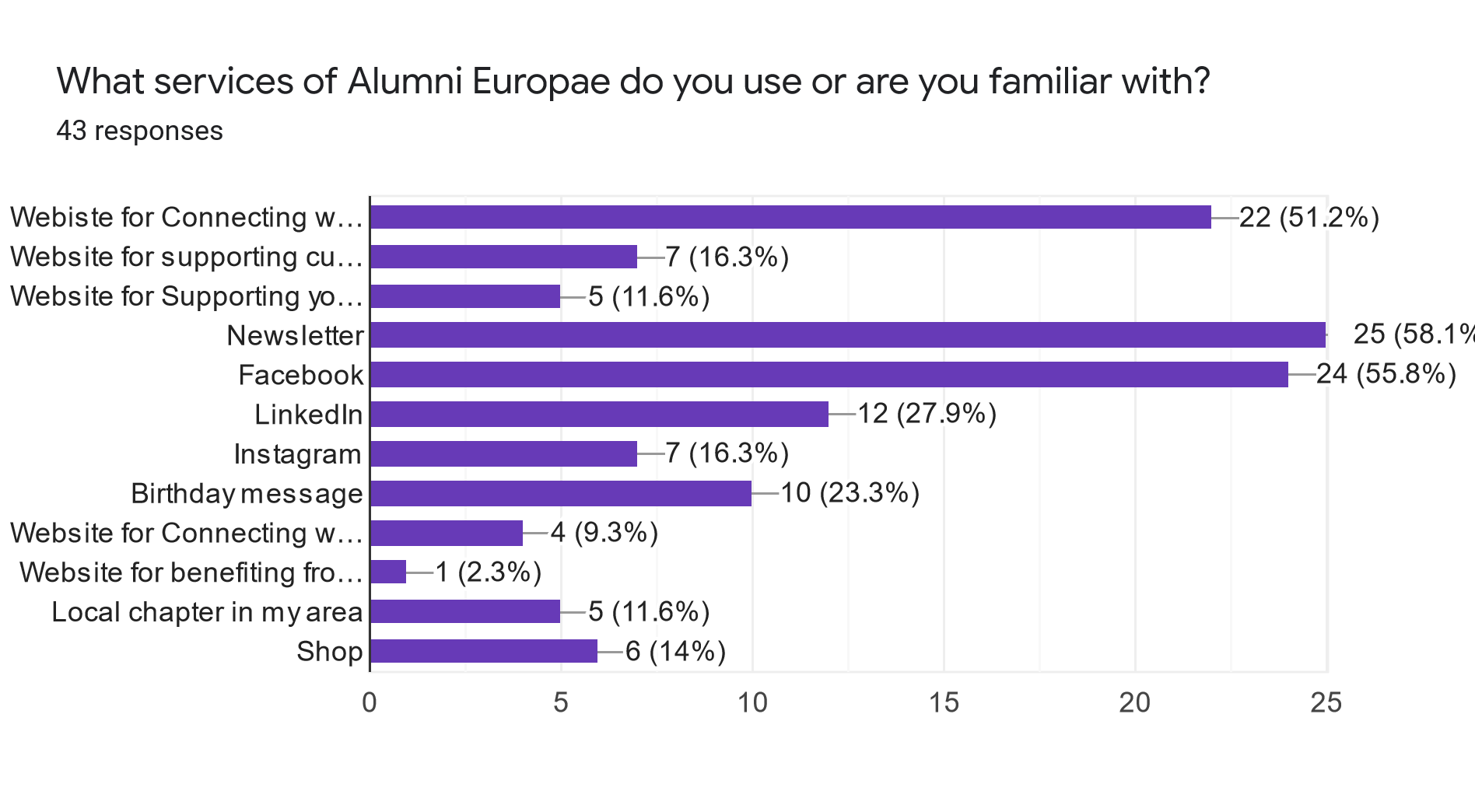 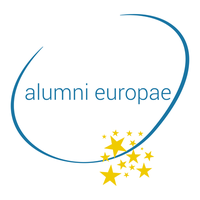 Conclusion
From the responses received, the board of Alumni Europae supports a voluntary yearly membership fee as structured below

0 euros for current ES students
1 euro for university students 
15 euros for members
50 euros for members that can afford to
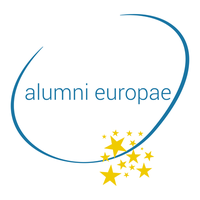 Conclusion
As per the answers received 

The membership fee should be introduced via the website Pay function
Members who contribute to AE should not pay more than normal members
Members who do not pay should not be restricted in current functions
Extra functions should be available for paying members
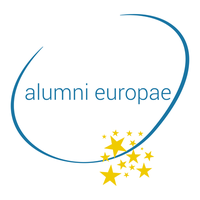 Conclusion
The board of Alumni Europae will ensure 

That the accounts of the association will be readily available for members
That the membership fee will show results for members notably in:
Promoting ES values
Connecting with former friends
Local chapters
Connecting with other ES alumni 
Supporting younger alumni and current students
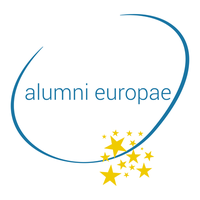